PATRIMOINE & RESTAURATION
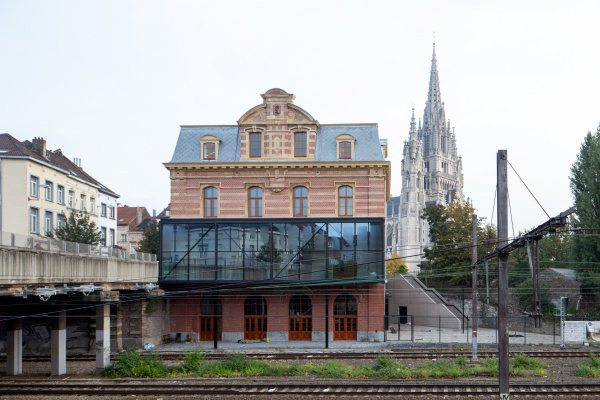 Ancienne gare de Laeken, classée depuis 1996 ;
Restaurée et transformée pour La Maison de la Création, projet B-Architecten (2020)
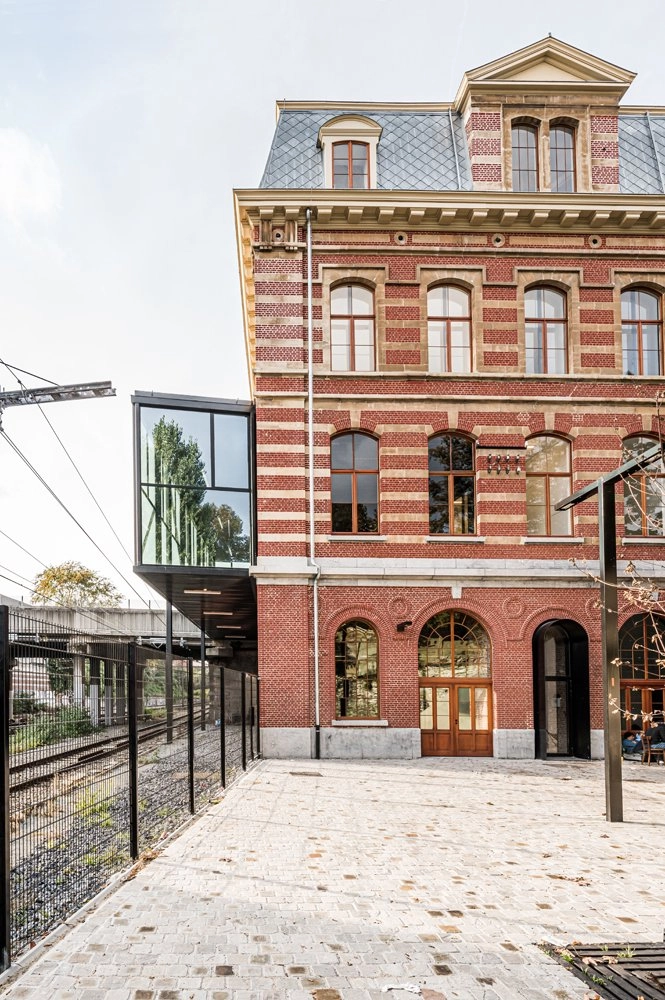 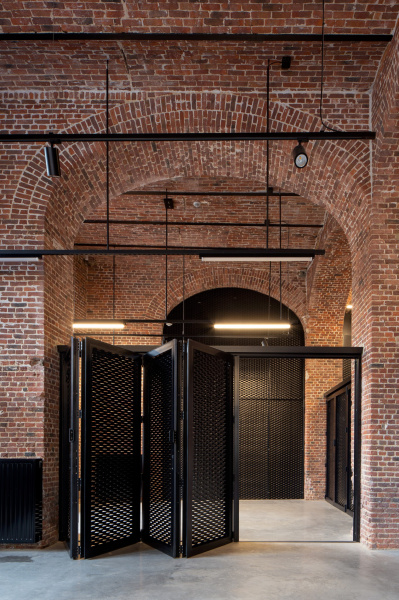 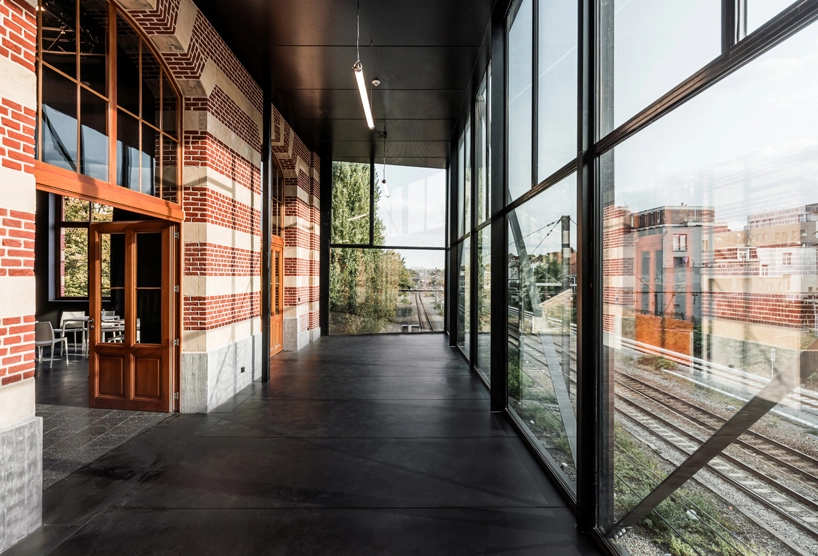 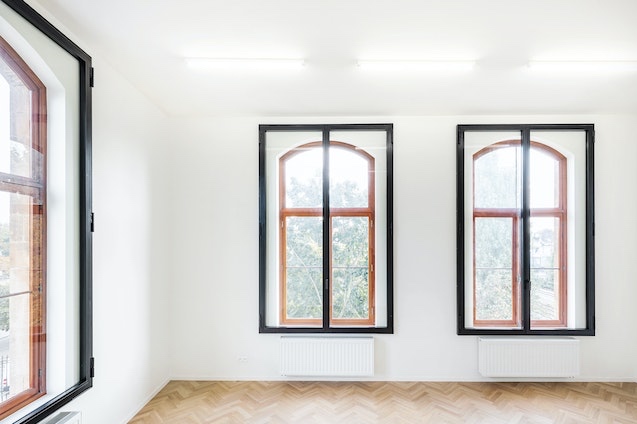 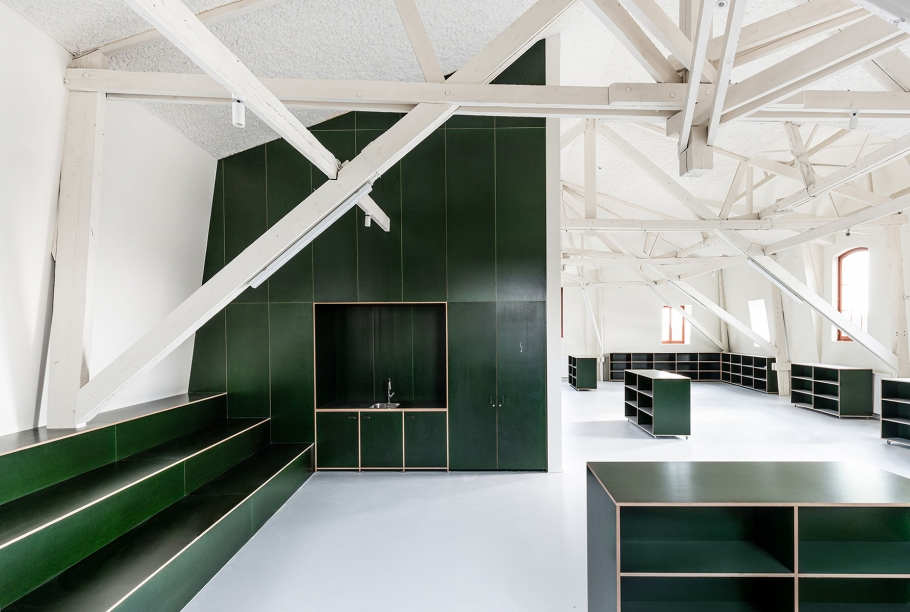 FLORENCE DONEUX
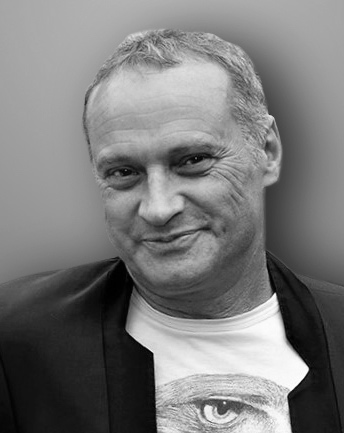 FRANCIS METZGER
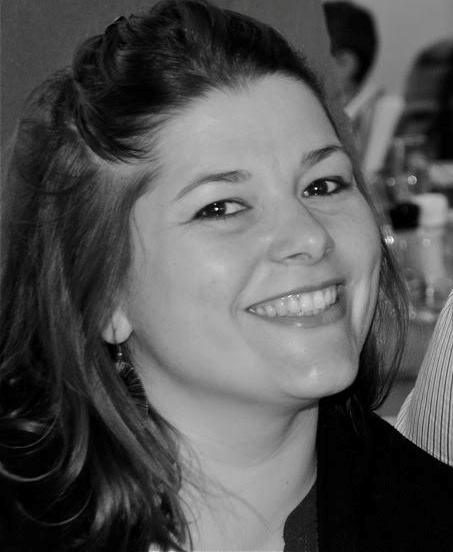 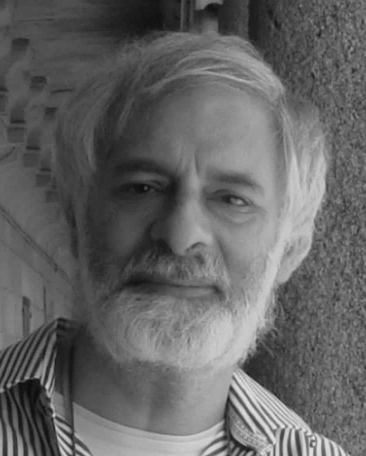 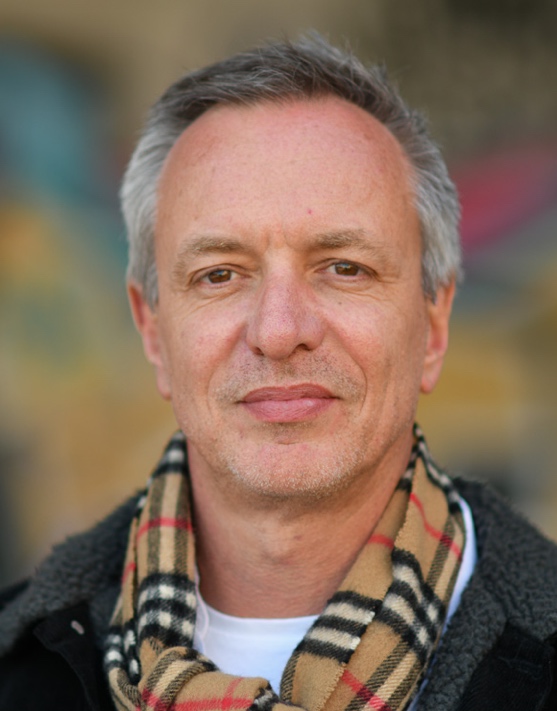 ERIC HENNAUT
GUY CONDE-REIS
FLORENCE DONEUX
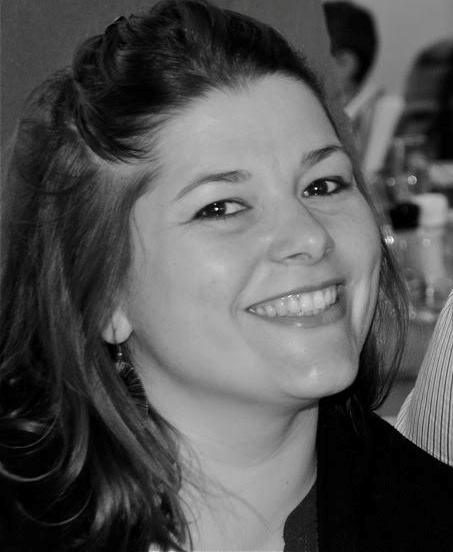 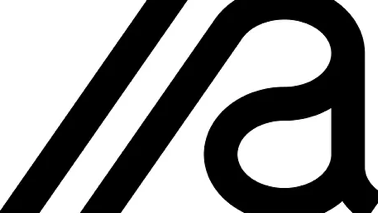 ARCHITECTURES PARALLELES
COURS DE TECHNOLOGIE DE LA RESTAURATION
(partie 1/2)

Florence DONEUX, architecte

Détentrice d’un DES en Art de bâtir, Conservation et restauration du patrimoine architectural (ULB).
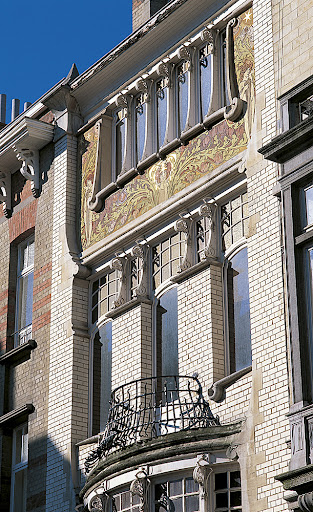 Architecte, diplômée en 2001 de l’Institut Victor Horta, co-fondatrice du bureau Architectures Parallèles en 2010, elle s’occupe de la restauration de divers bâtiments classés, essentiellement à Bruxelles (Le Logis, restauration de 199 maisons à Watermael-Boitsfort, Eglise Saint-Henri de Woluwe-St-Lambert, le Château de Trois Fontaines à Auderghem, la Maison Roosenboom à Ixelles …). Mais également en Wallonie (Eglise romane Sts Martin & Adèle d’Orp-le-Grand, Ferme d’Awans à Sart-Mélin, le Beffroi de Gembloux…);
Son bureau est également actif au niveau du centre historique de Bruxelles et plus particulièrement dans la zone UNESCO. Il a géré le projet global au niveau de la rue de la Bourse (n°2 à n°24 - reconstitution des marquises et restauration de deux des plus ancien cafés du centre Ville – Le CIRIO et le GRAND CAFE,…) mais aussi diverses maisons ceinturant la Grand Place (rue au Beurre 28,30 et 32 ; Marché aux Herbes 9 & 11 ou  99 ou encore Marché aux Fromages 22).Elle est en charge de ce cours optionnel de technologie depuis 2006.
Ce cours de technologie a pour vocation de mettre en lumière, au travers d’exemples pratiques et de visites de chantiers, les multiples techniques à la disposition de l’architecte qui souhaite conserver, maintenir, restaurer ou reconstituer des éléments bâtis (classés ou non).
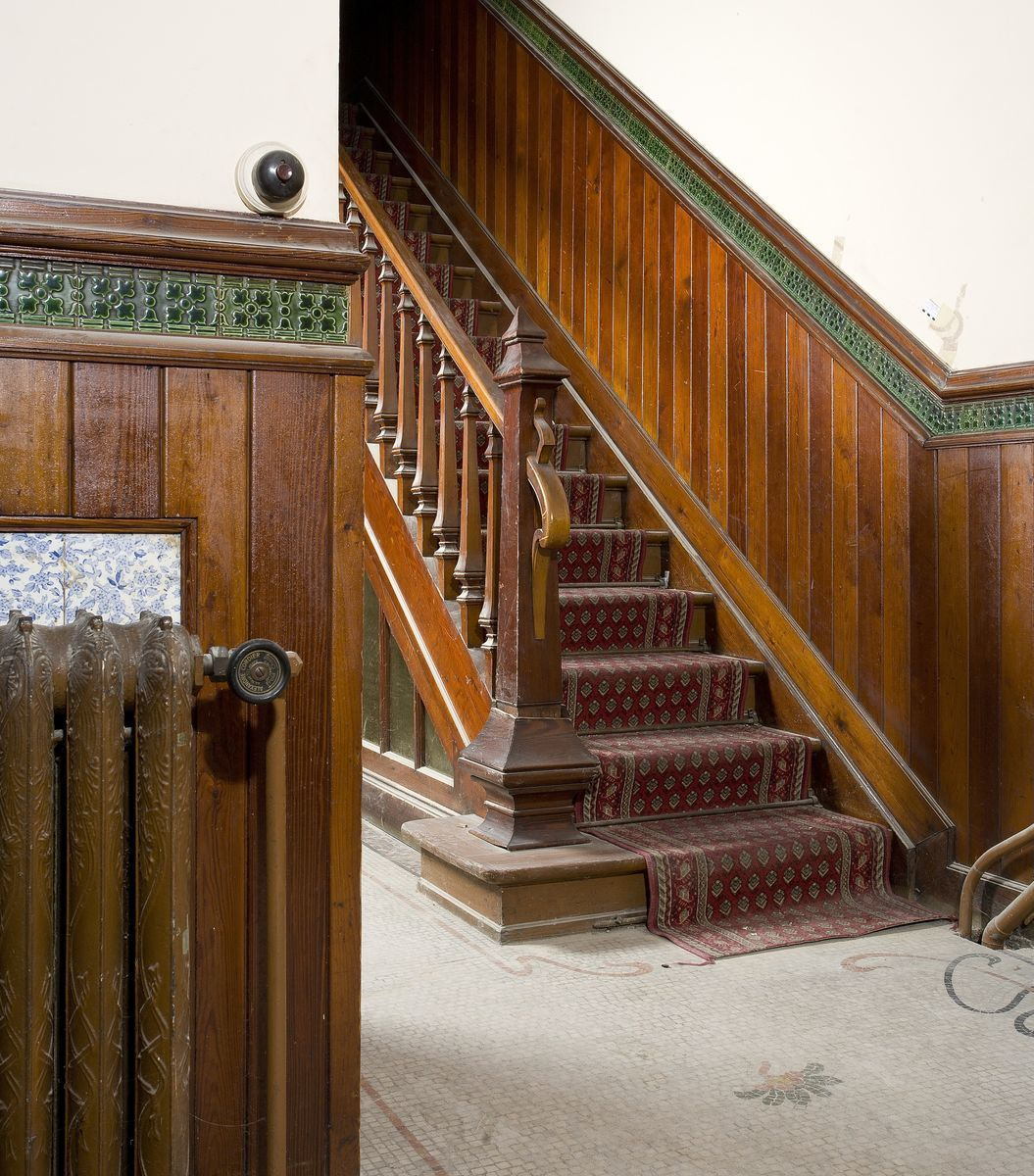 MAISON ROOSENBOOM
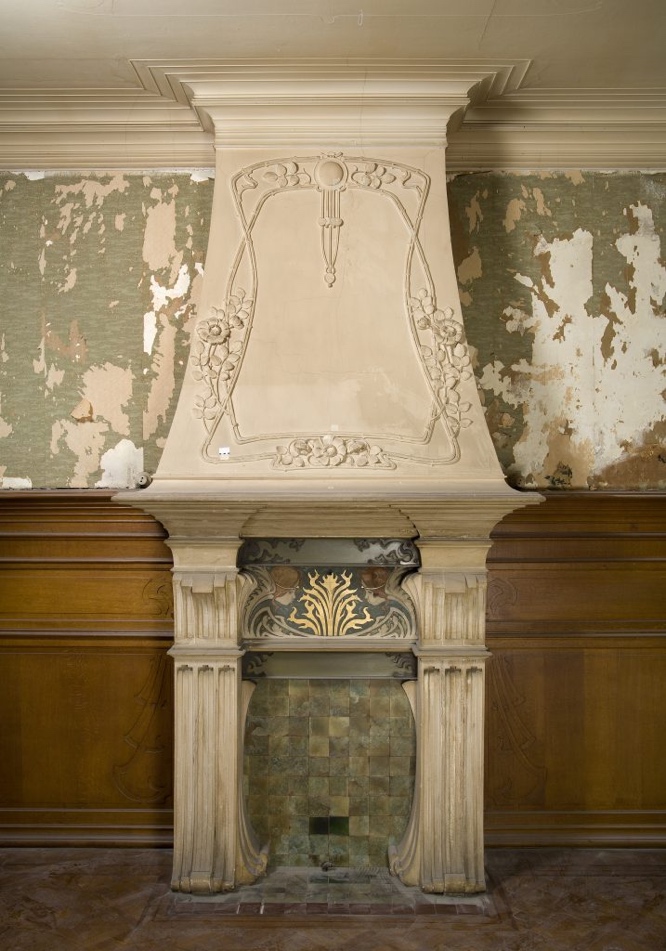 CHÂTEAU CHARLE ALBERT
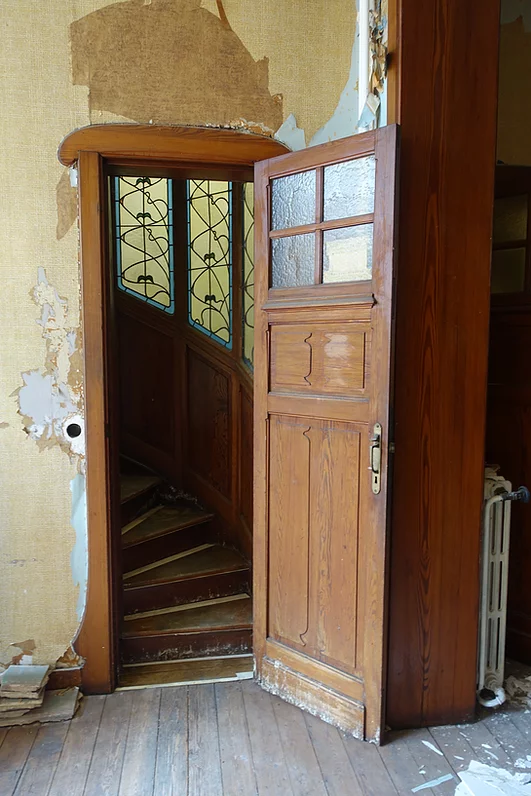 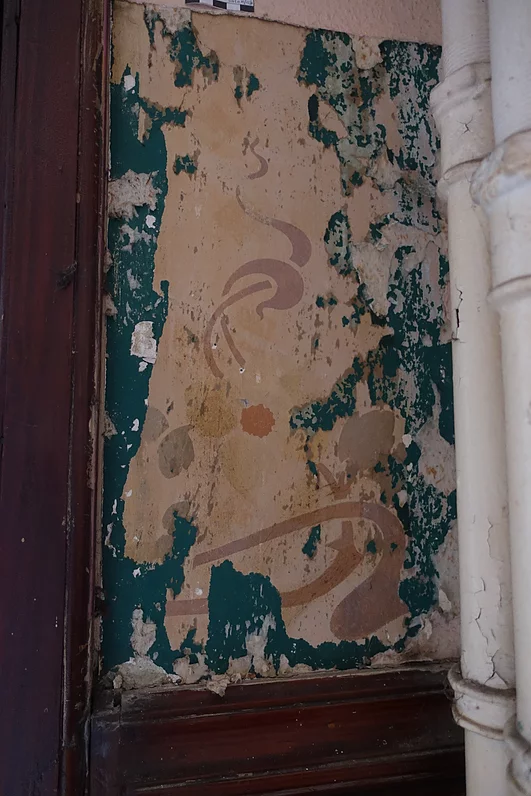 CHÂTEAU CHARLE ALBERT
LE CIRIO
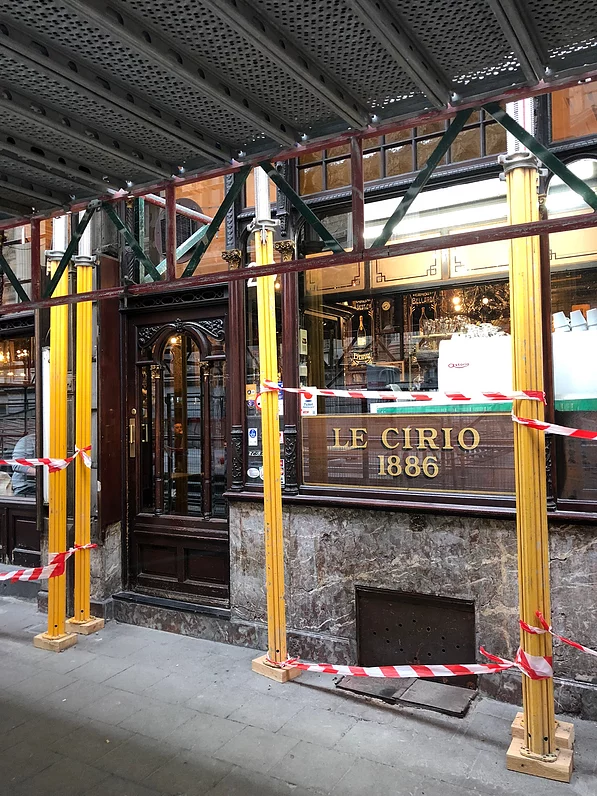 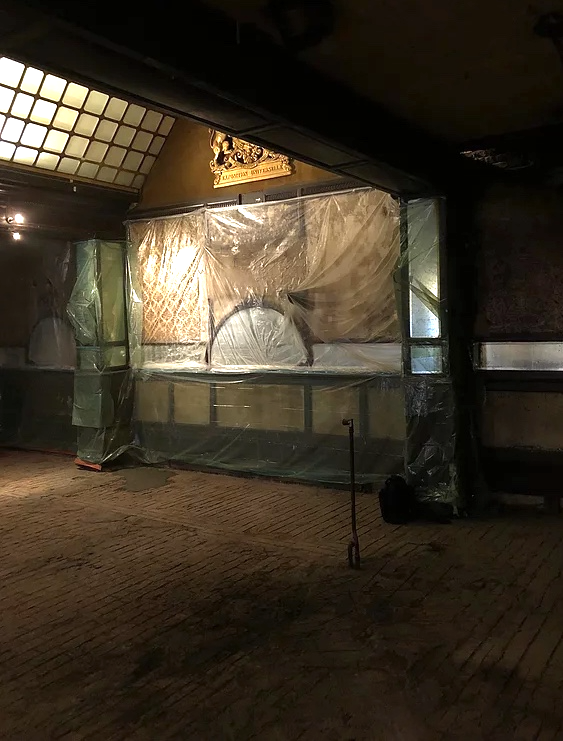 CHÂTEAU CHARLE ALBERT
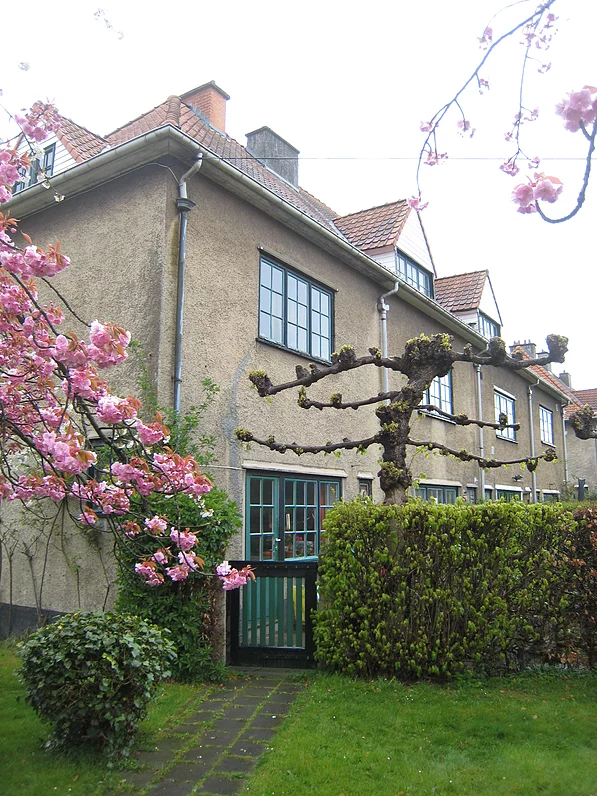 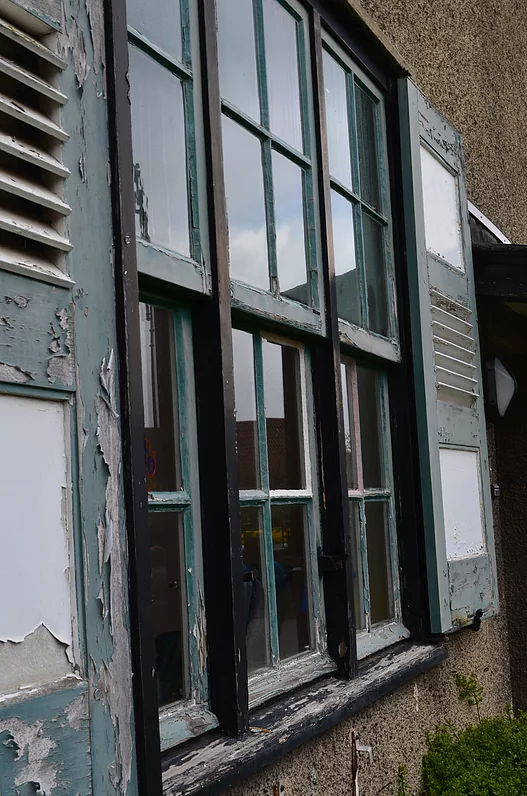 CITE JARDIN LE LOGIS FLOREAL
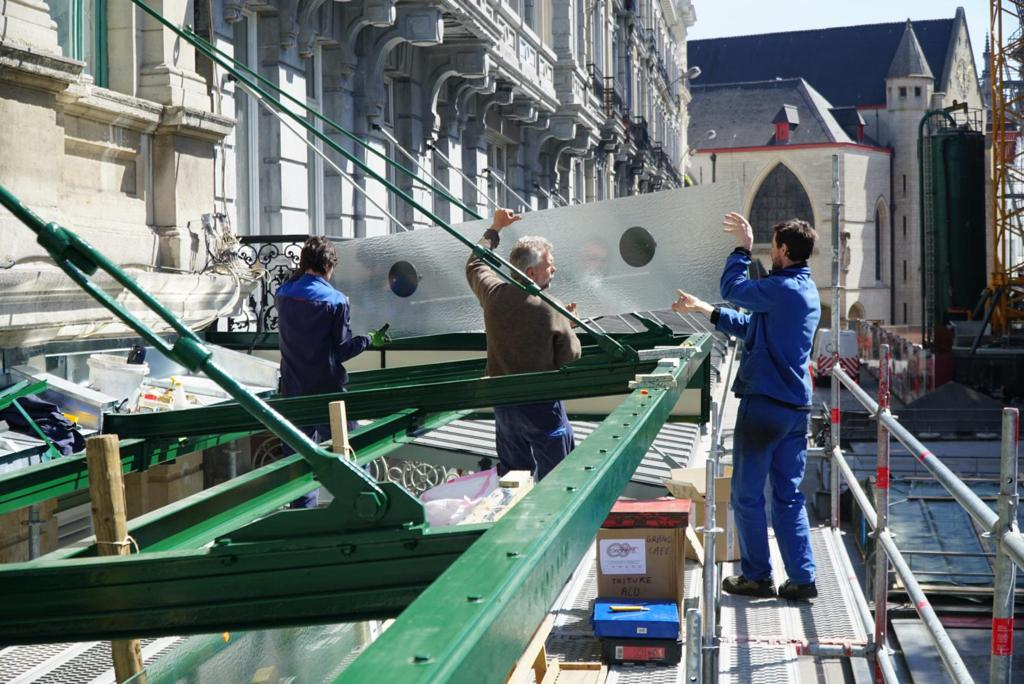 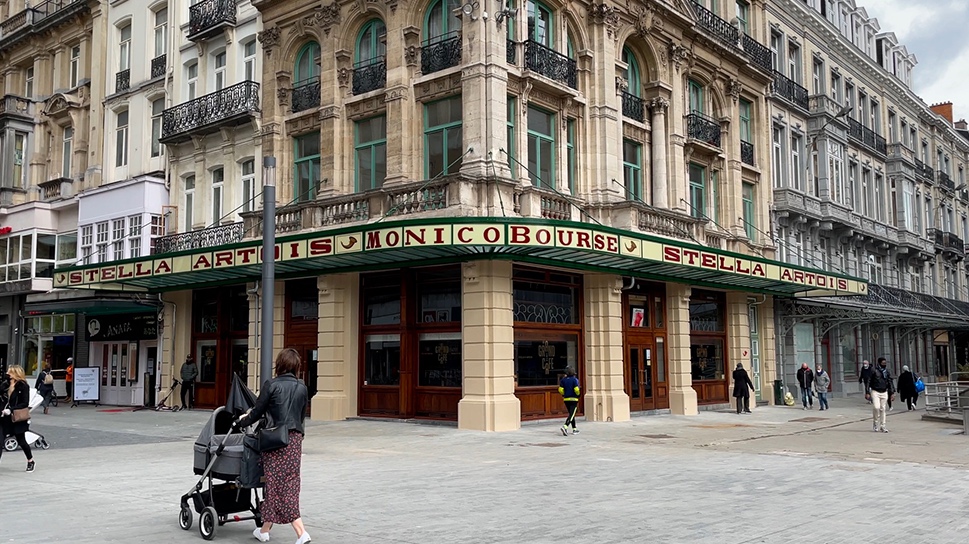 CHÂTEAU CHARLE ALBERT
GRAND CAFE
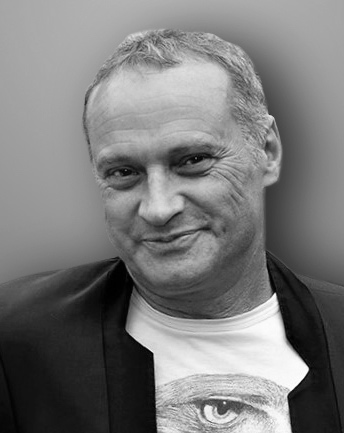 FRANCIS METZGER
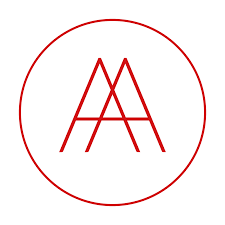 Ma²
RESTAURATION ET PRATIQUE PROFESSIONNELLE

Francis METZGER, architecte, se partage entre des projets de restaurations de bâtiments remarquables et des constructions contemporaines. Il anime l’atelier Ma²-Metzger et Associés Architecture, composé d’une vingtaine de collaborateurs.
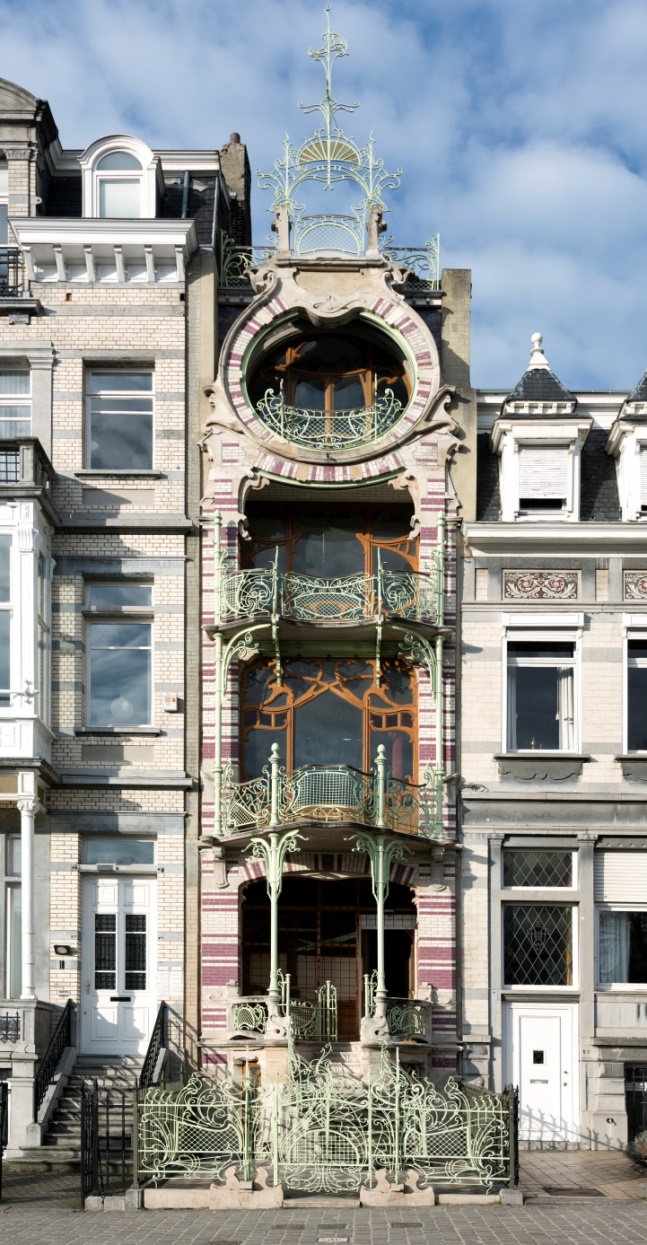 Parmi les projets les plus marquants, au niveau restauration il faut mentionner la transformation de la maison Delune, avenue Franklin Roosevelt à Bruxelles, la maison Autrique de Victor Horta à Schaerbeek,  la restauration de la bibliothèque Solvay, la villa Empain. Actuellement, il restaure, à Bruxelles, l’hôtel Astoria, l’église royale Notre Dame de Laeken, la Gare Centrale de Bruxelles et depuis peu le Palais de Justice de Bruxelles et l’intérieur de la maison Saint Cyr de Gustave Strauven. Au niveau architecture contemporaine, parmi les projets les plus marquants il faut mentionner  le complexe Kinetix, le théâtre de la Balsamine ou la réalisation sur le campus Erasme de la Haute Ecole Libre de Bruxelles Ilya Prigogine, couplée à l’Institut des Sciences de la Motricité de l’Université Libre de Bruxelles.

Professeur d'architecture depuis 1991, il a été choisi en 2011 comme premier doyen de la nouvelle Faculté d'architecture La Cambre-Horta de l'ULB née de la fusion entre l'I.S.A. Victor Horta et La Cambre Architecture.

Cas pratiques, visites de chantier, organisation et gestion du travail
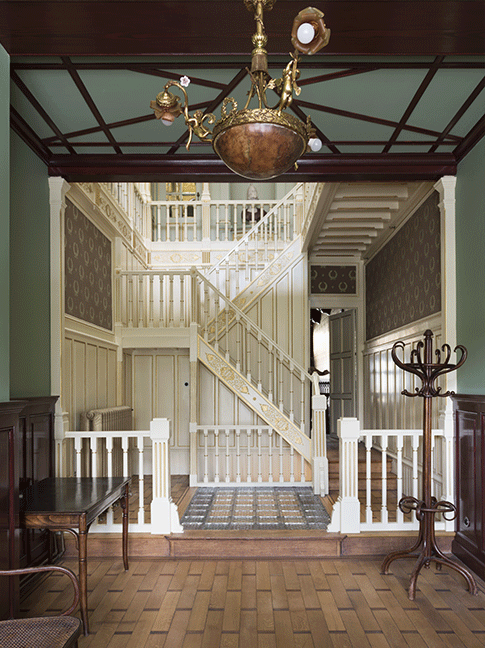 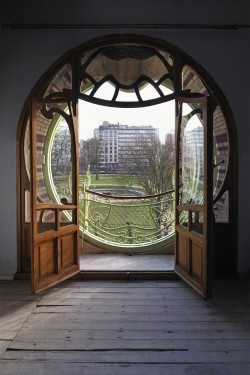 CHÂTEAU CHARLE-ALBERT
SAINT CYR
CHÂTEAU CHARLE ALBERT
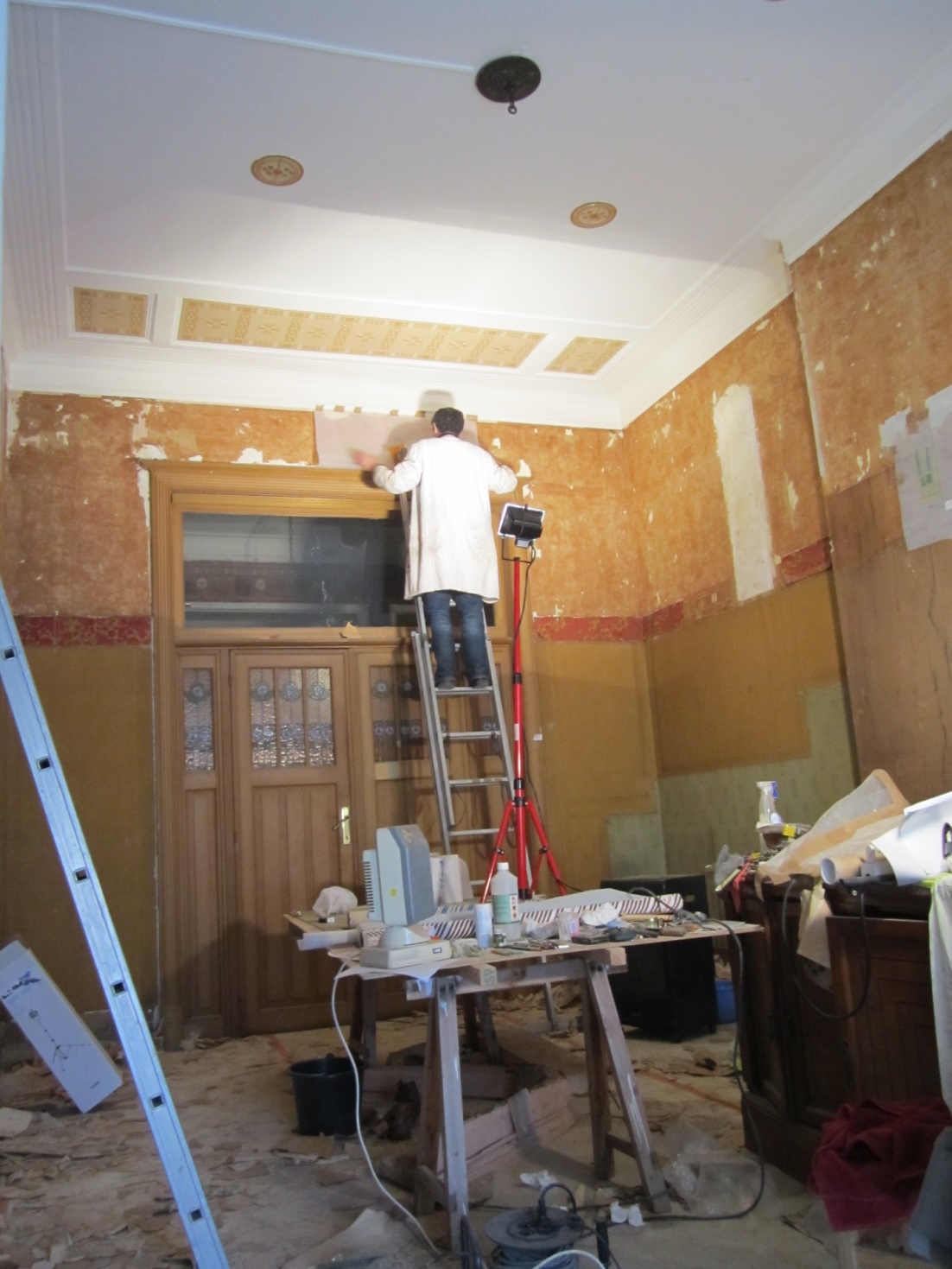 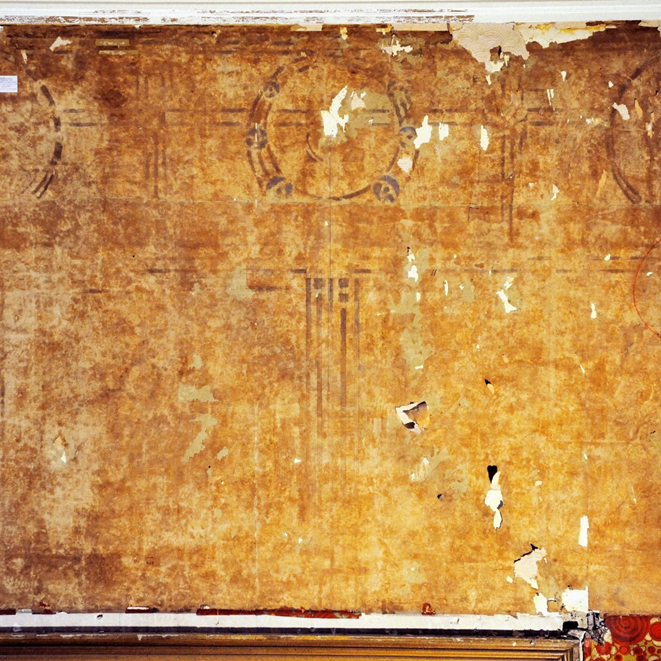 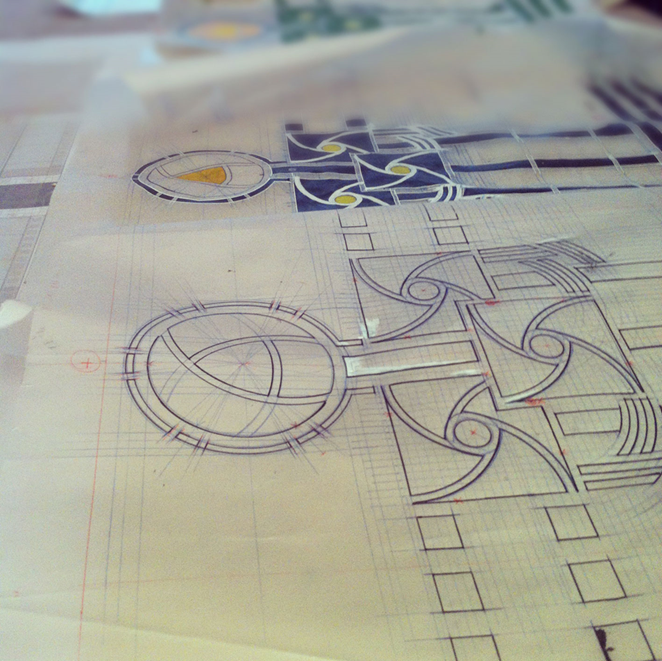 Ma²
MAISON DEWIN
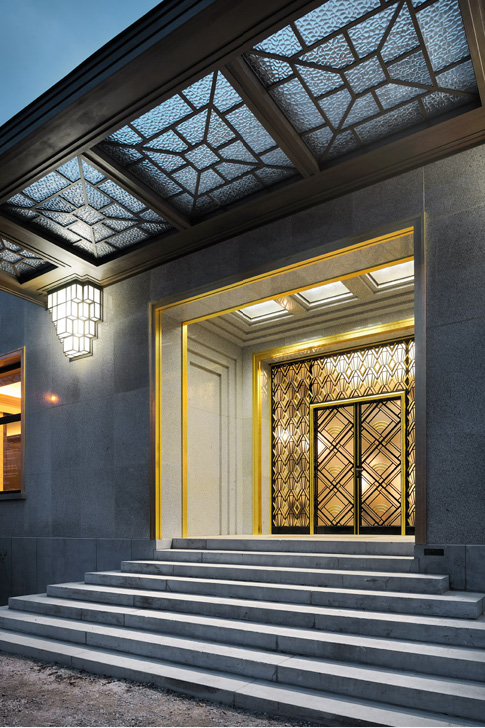 VILLA EMPAIN
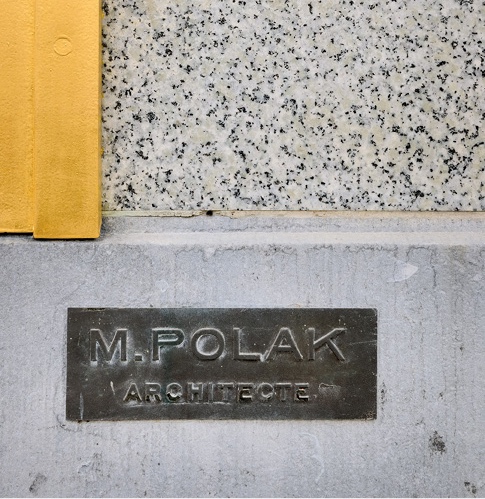 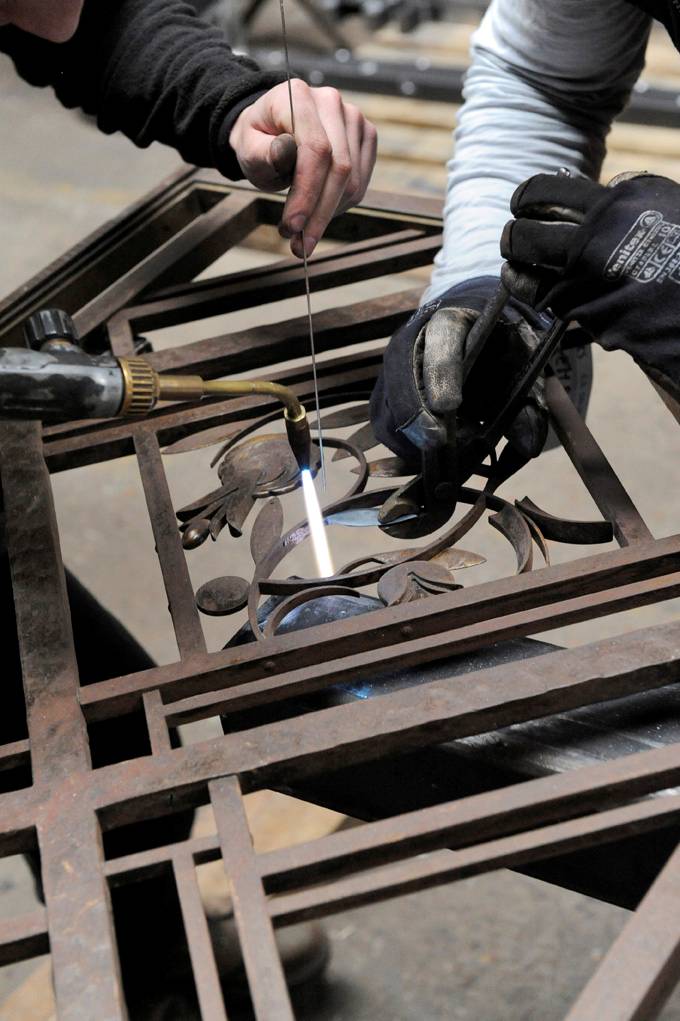 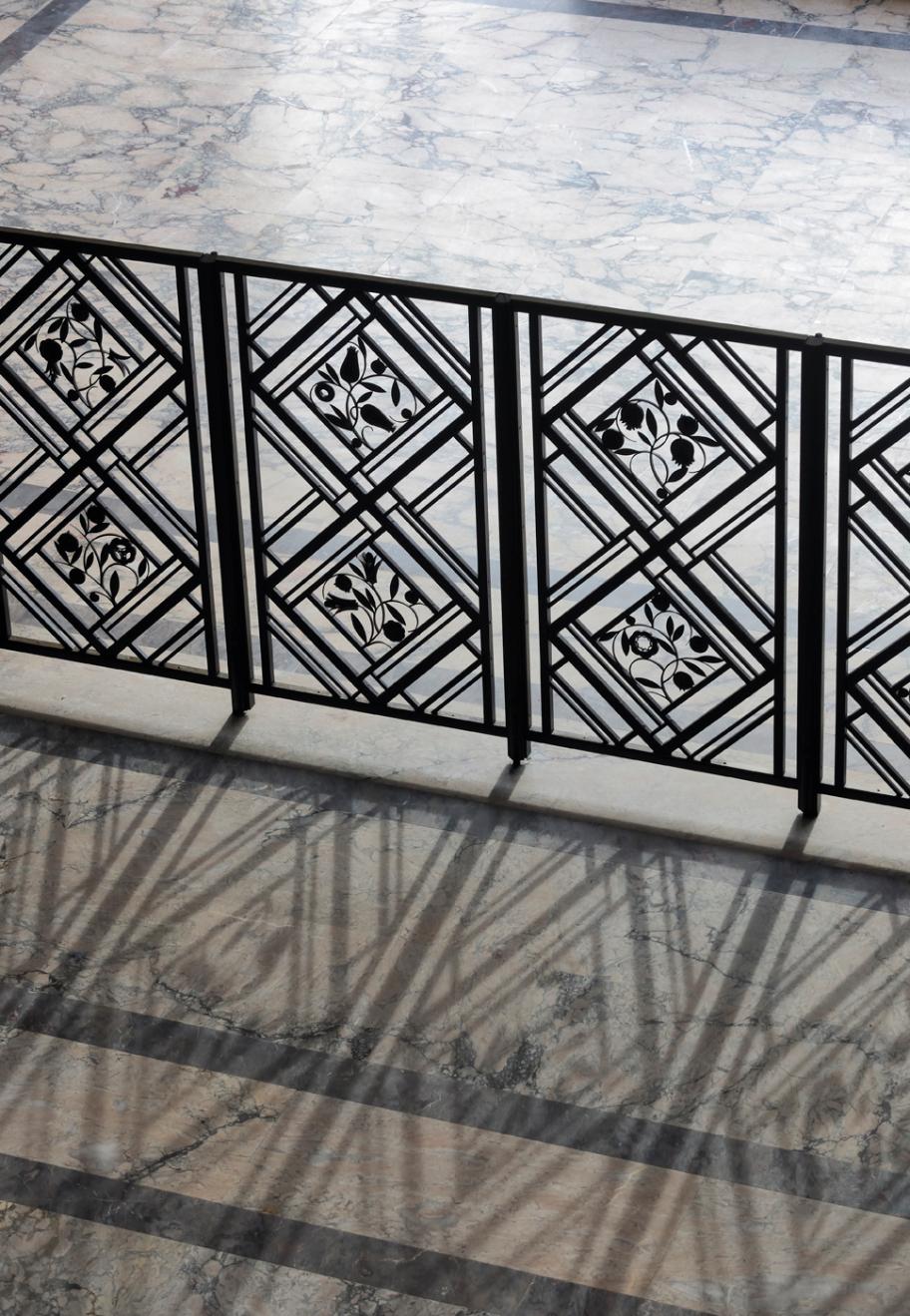 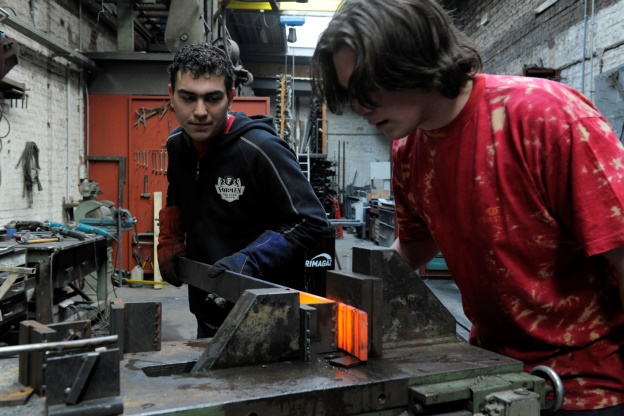 VILLA EMPAIN
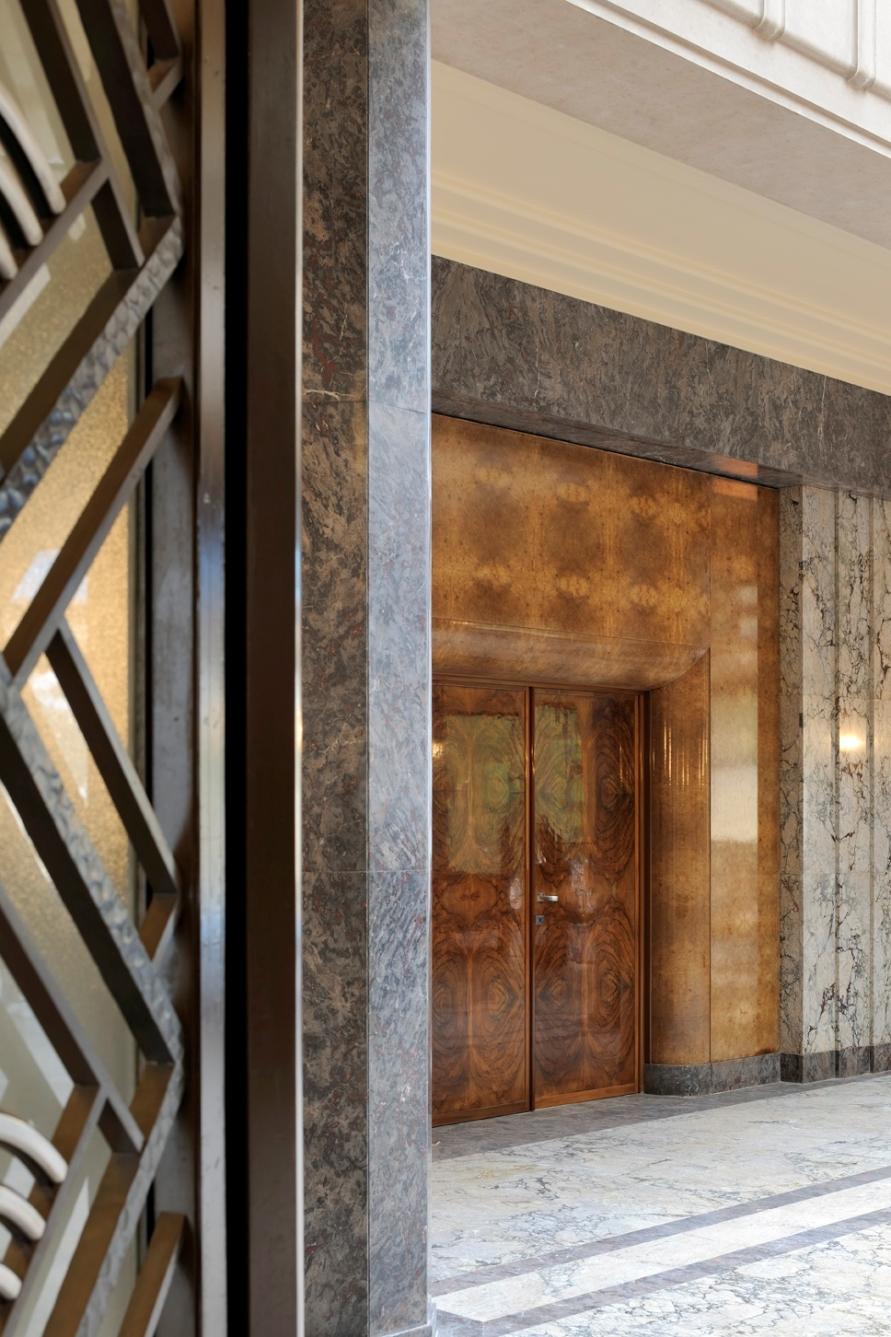 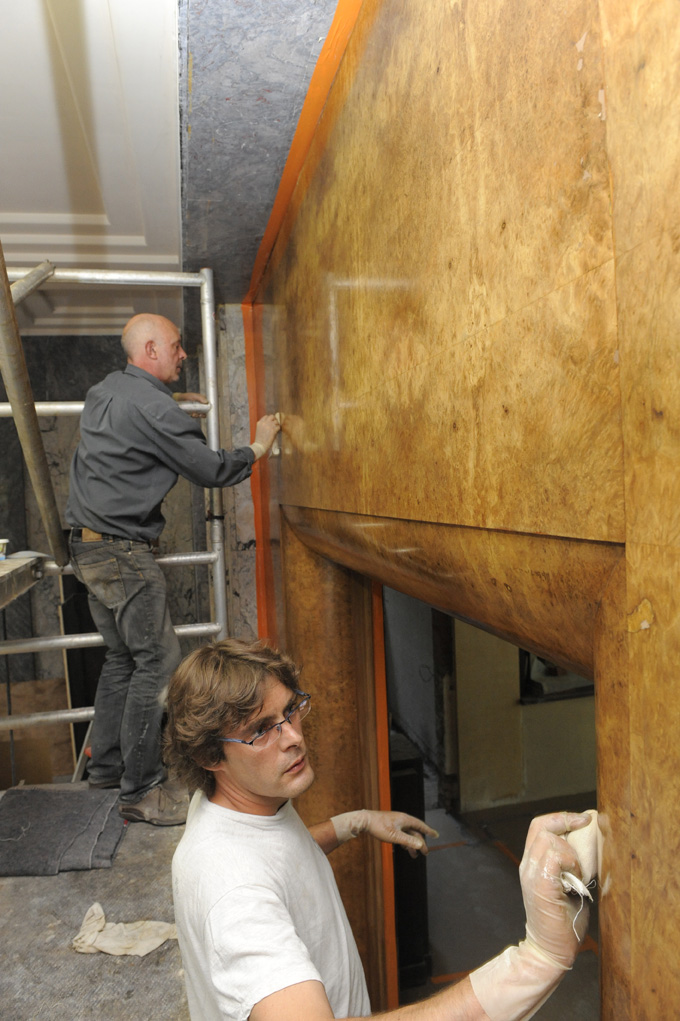 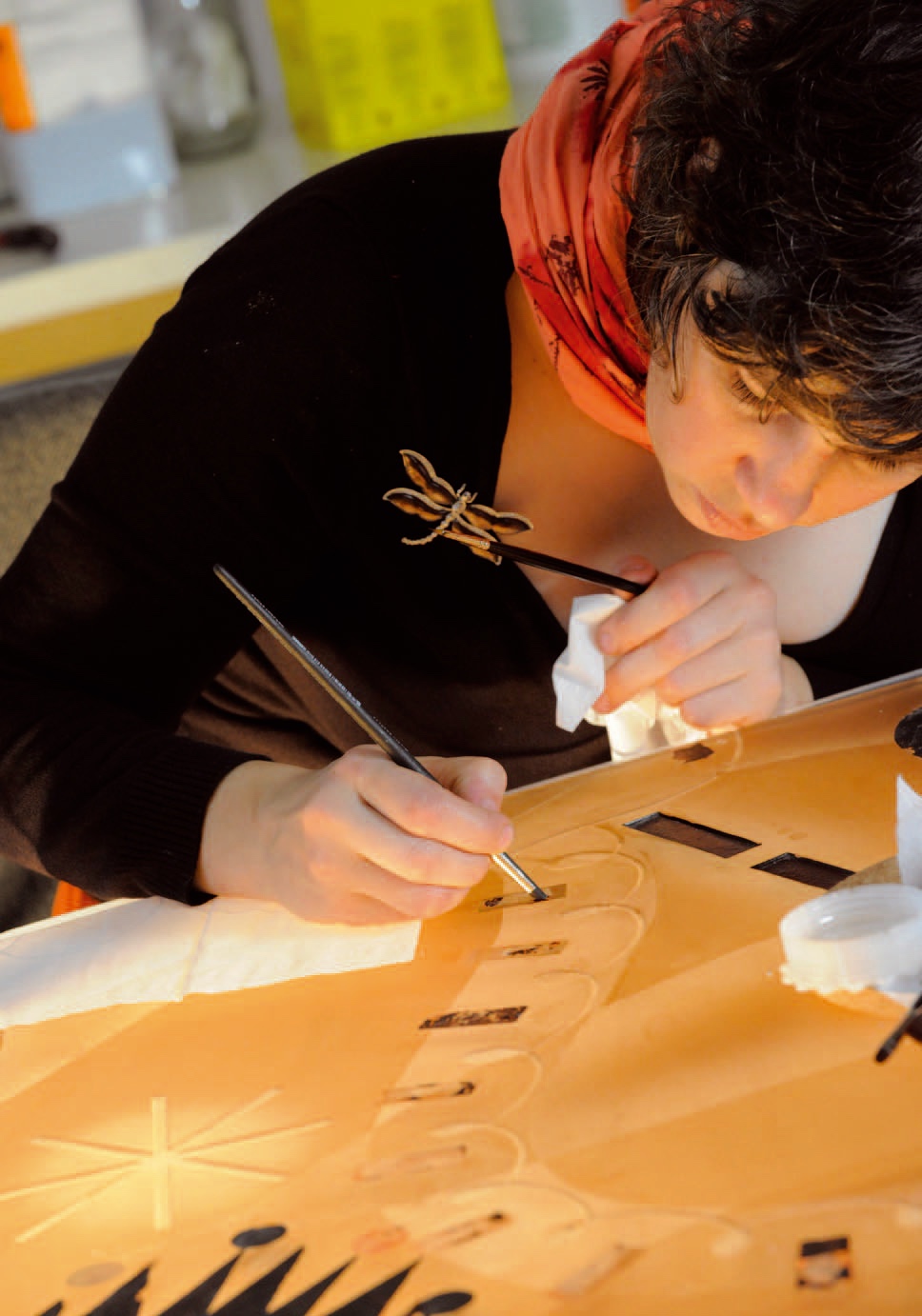 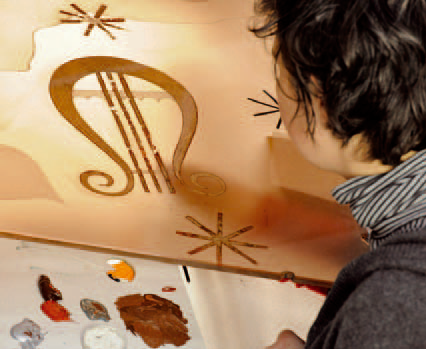 VILLA EMPAIN
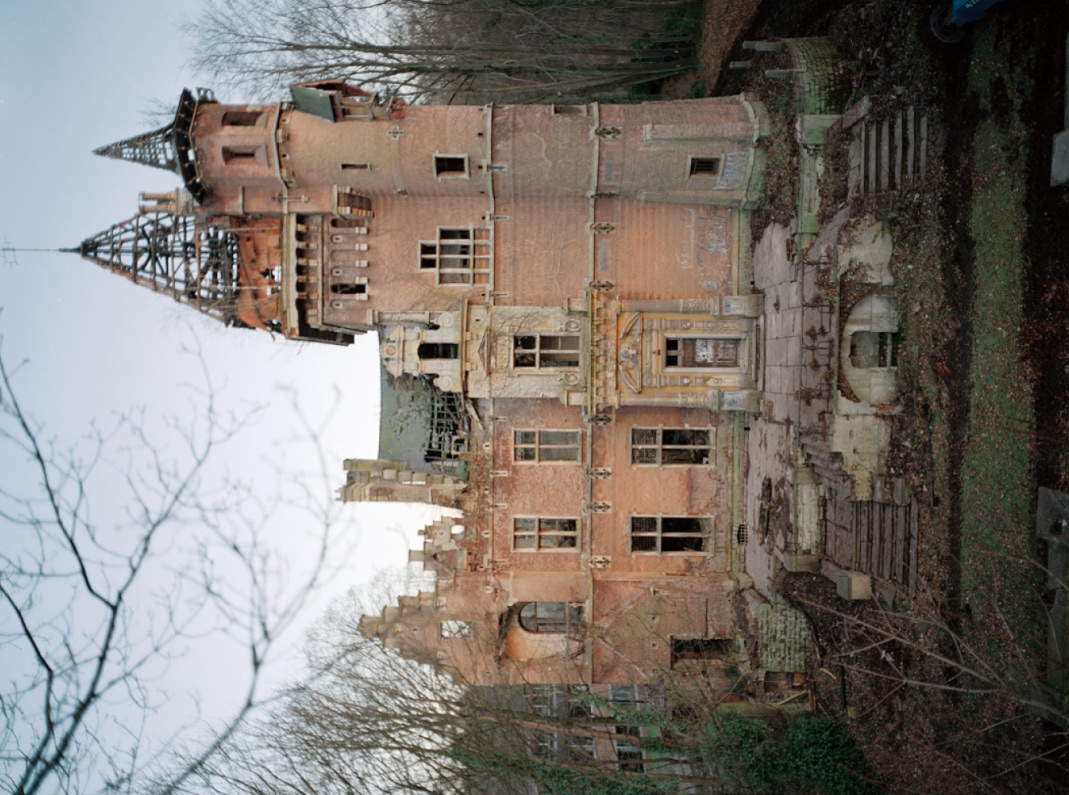 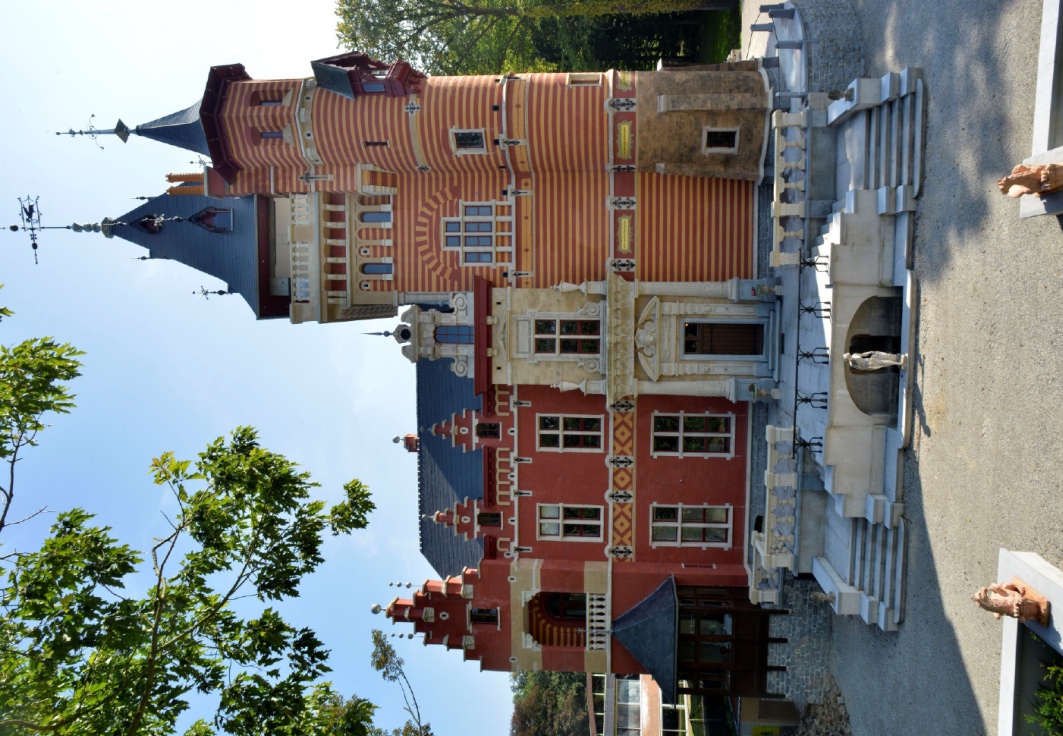 CHÂTEAU CHARLE-ALBERT
CHÂTEAU CHARLE ALBERT
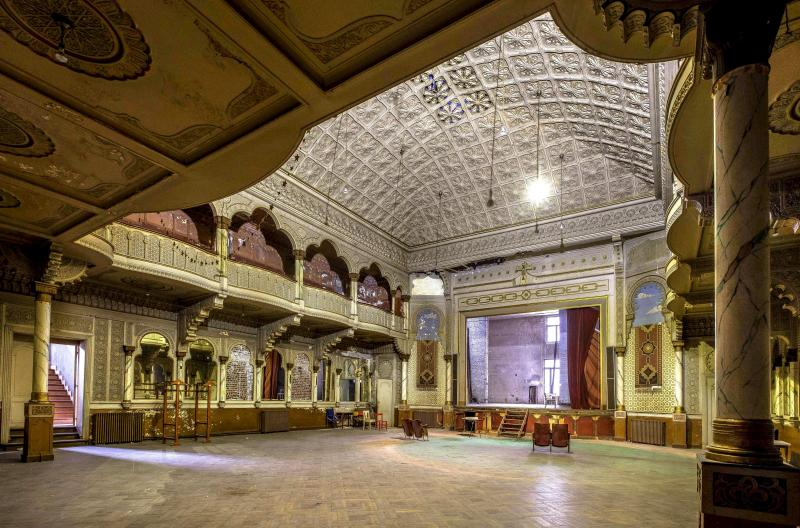 AEGIDIUM
AEGIDIUM
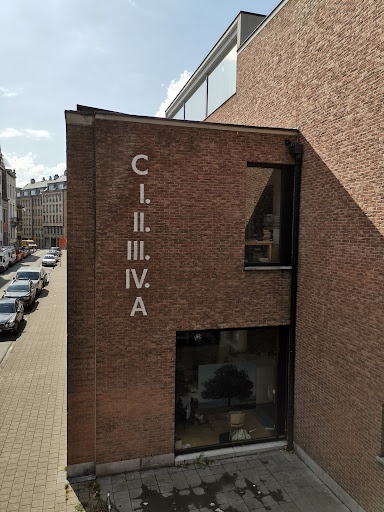 ERIC HENNAUT
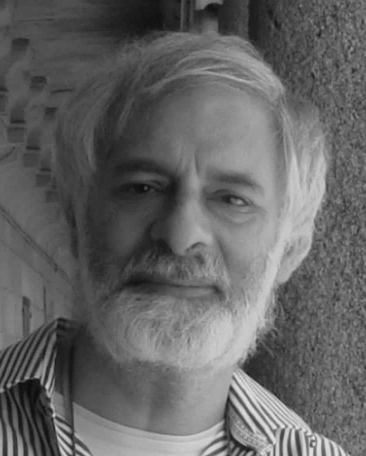 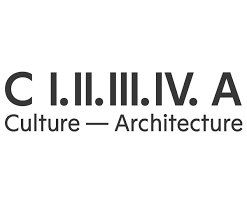 COURS DE TECHNOLOGIE DE LA RESTAURATION
(partie 2/2)


Eric HENNAUT

Historien de l’art (ULB) spécialisé en histoire de l’architecture et de l’architecture paysagère
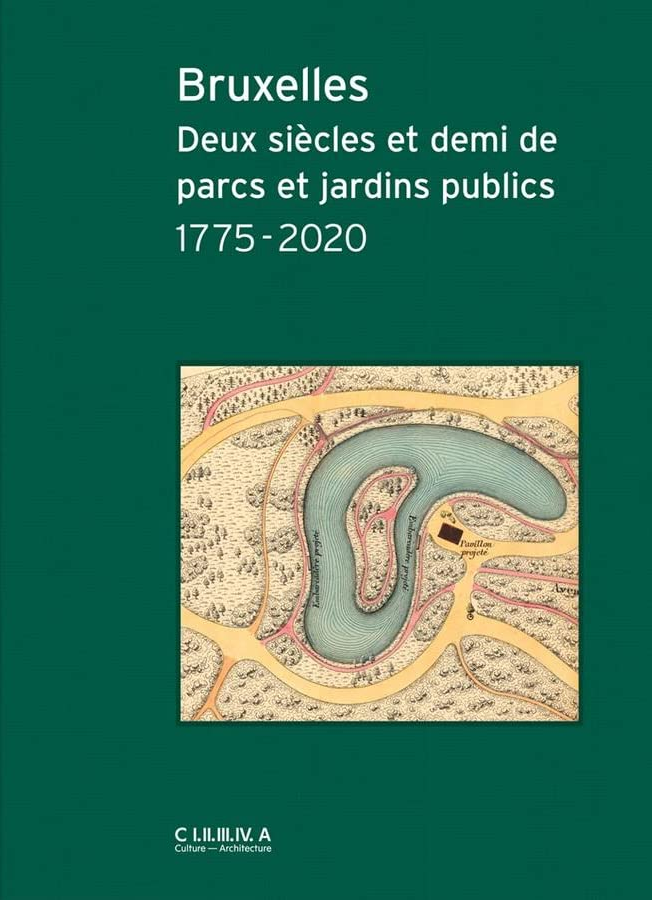 Auteur de nombreux livres et articles sur l’architecture en Belgique entre les XVIIe et XXe siècles. Parmi ceux-ci : Le bombardement de Bruxelles par Louis XIV et la reconstruction qui s’ensuivit ; Henry Lacoste architecte 1885-1968 ; Bois et métal dans les façades à Bruxelles ; Les maisons de la Grand-Place de Bruxelles ; La Prévoyance Sociale à Bruxelles. Histoire et restauration ; Architectures maçonniques ; Dictionnaire de l'architecture en Belgique de 1830 à nos jours. 
Attaché scientifique et archiviste aux Archives d’Architecture Moderne à Bruxelles de 1985 à 2010, il a réalisé diverses études et missions de conseil préalables au classement et à la restauration de bâtiments historiques. Responsable des archives à la Fondation CIVA à Bruxelles depuis 2011. 
Enseigne dans l’option Patrimoine & restauration à l’École de La Cambre puis à l’ULB depuis 1994.
La conservation et la restauration du patrimoine architectural sont indissociables de la connaissance des matériaux de construction utilisés.

 Le cours aborde les matériaux les plus courants dans l’architecture occidentale, principalement dans le gros œuvre :  pierre, brique, bois, métaux. 
Ils font l’objet d’une triple approche historique, technologique et esthétique afin de tenter de saisir les logiques de leur usage. 

Le cours est complété par des visites de bâtiments.
2020
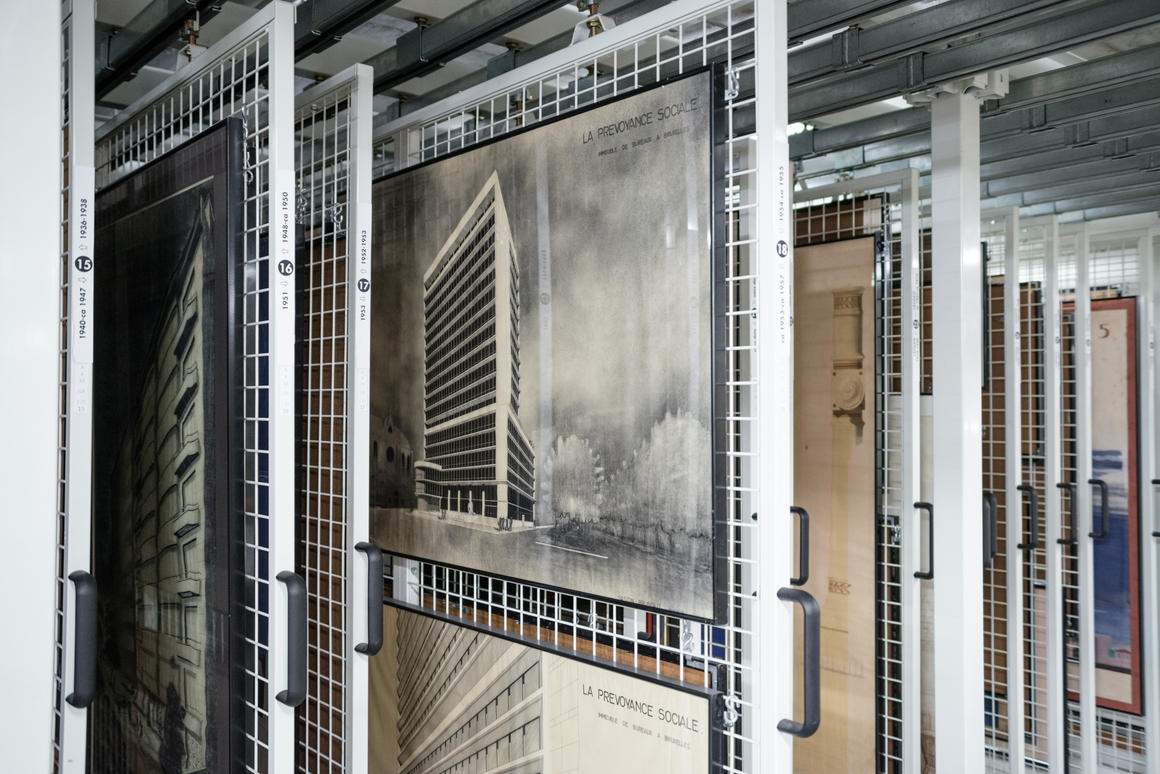 ARCHIVES DU CIVA
AEGIDIUM
EXPOSITIONS DU CIVA
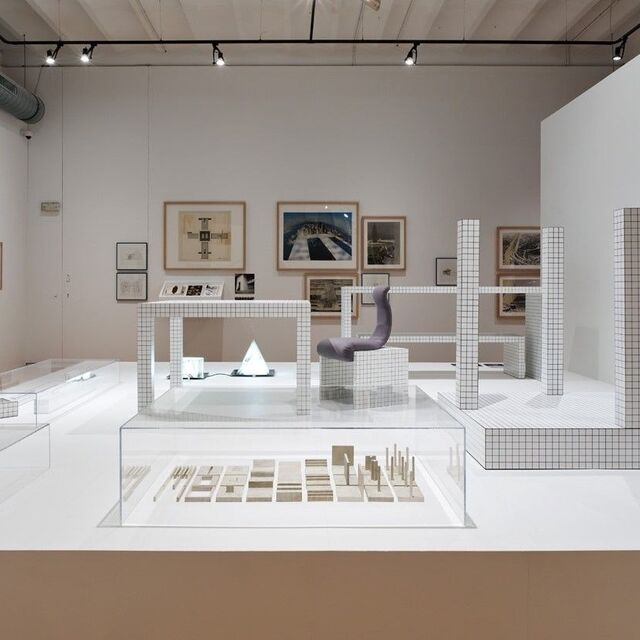 AEGIDIUM
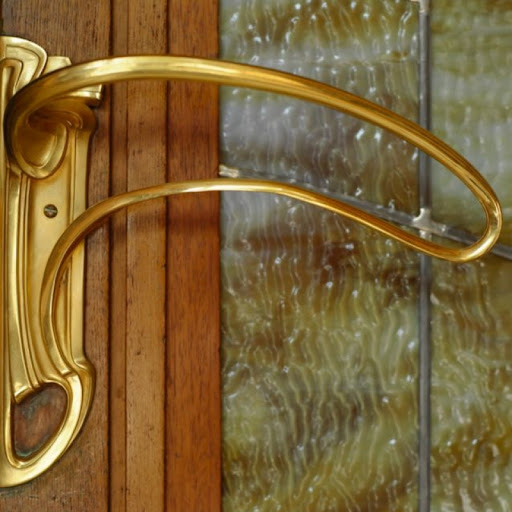 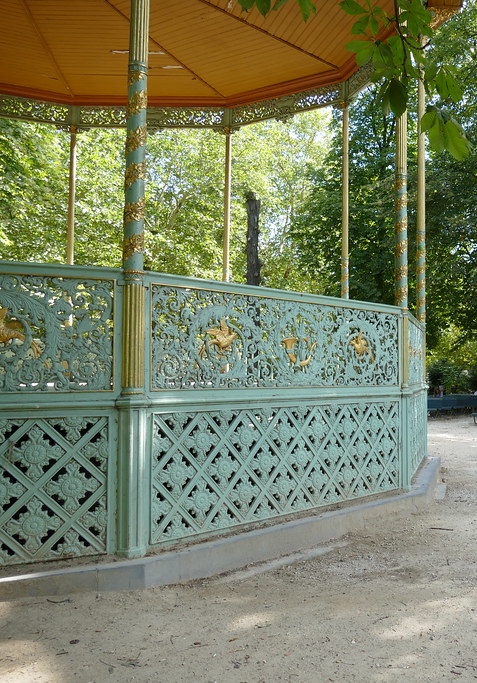 LAITON
VERRE AMERICAIN
FONTE
DORURE
AEGIDIUM
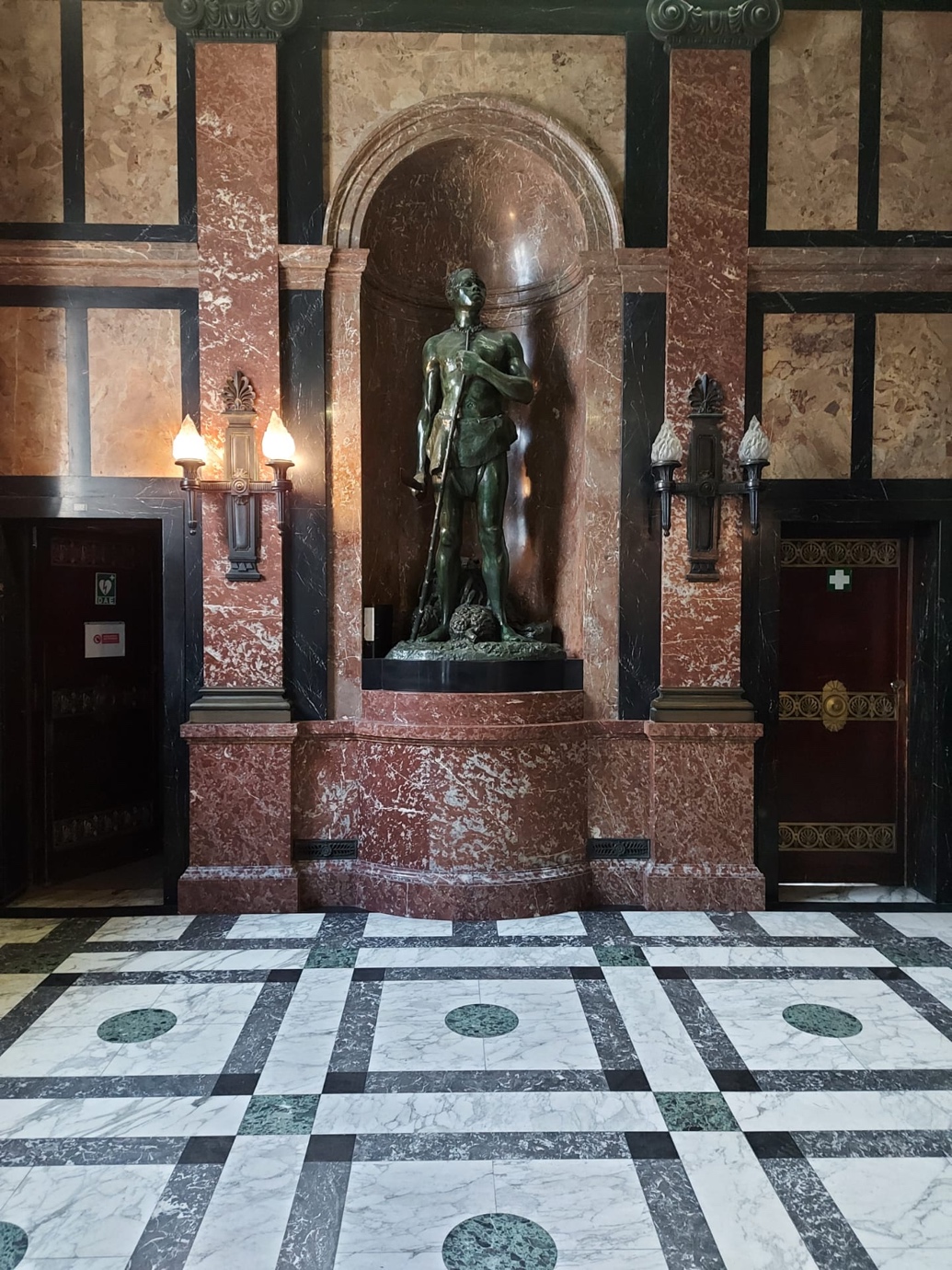 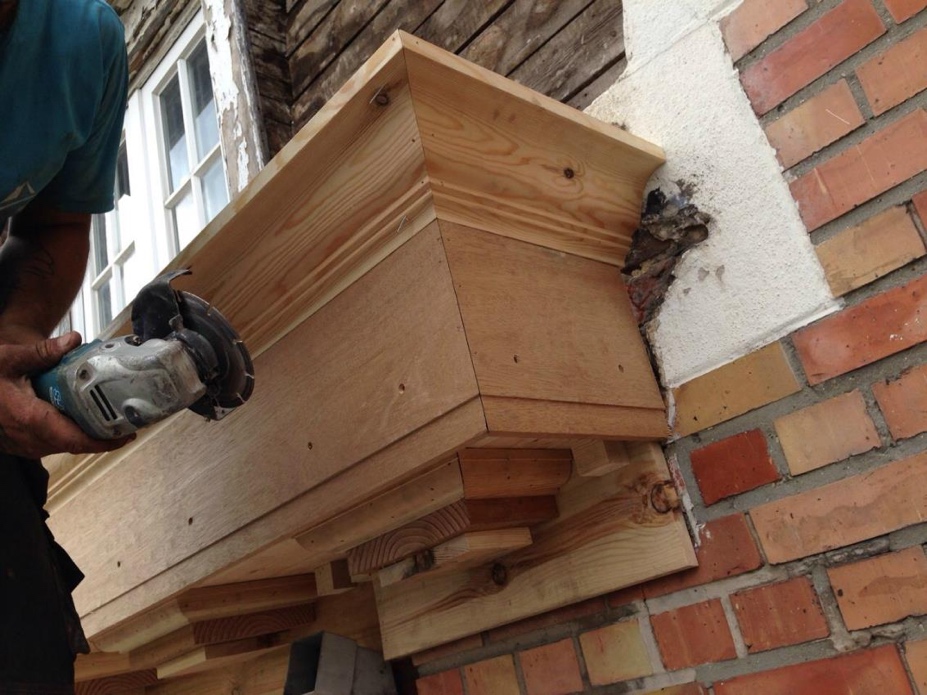 MARBRES
BOIS
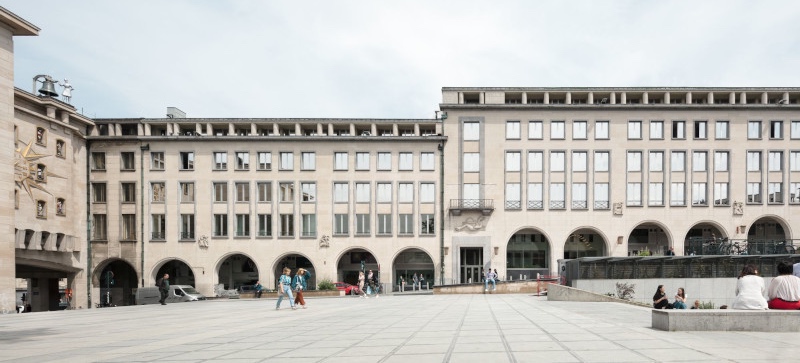 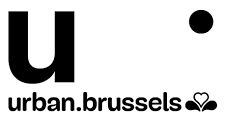 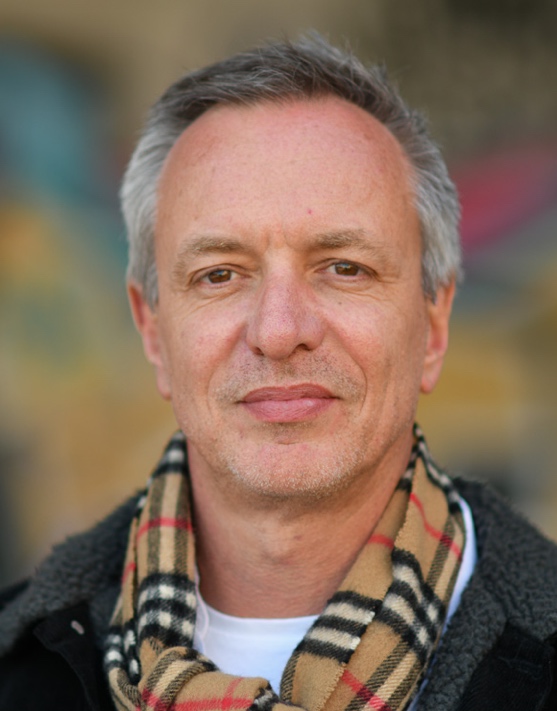 GUY CONDE-REIS
CONSERVATION - RESTAURATION
REFLEXIONS & METHODOLOGIE

Guy CONDE-REIS

Architecte - La Cambre + licencié en Sciences Appliquées - Histoire de l’Architecture – UCL, 
Architecte-conseil en restauration à la Direction des Monuments et des Sites / Bruxelles de 1997 à 2019







Chargé du développement culturel d’Urban depuis 2019
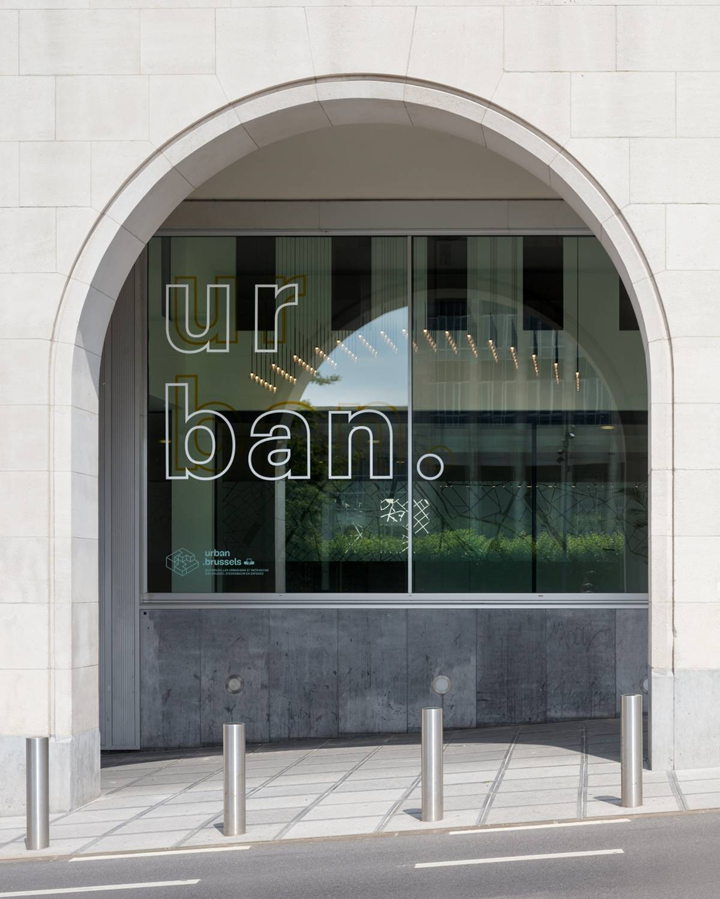 - Accompagnement technique et administratif des permis d’urbanisme liés à des monuments classés
- Accompagnement des chantiers de restauration de monuments classés
- Auteur d’articles à caractère scientifique et coordinateur d’ouvrages divers sur quelques monuments de Bruxelles
Ce cours explique l’intérêt et les objectifs des différentes étapes du projet de conservation-restauration :

1. étude historique (dépouillement d'archives, photothèques, collections diverses, etc.);
2. archéologie du bâti (observation comparée des matériaux de construction, datation, dendrochronologie, sondages des finitions, analyses en laboratoire, etc.):
3. relevés métrique, photographique, photogrammétrie, etc.;
4. détermination de "l'âge d'or" du monument;
5. prise en compte des besoins actuels des usagers du bien, des normes de sécurité ou d'urbanisme, des économies d'énergie, etc.
6. synthèse et projet;
7. dossier de restauration : plans, relevés, détails, cahier des charges, etc.;
8. suivi de chantier.

Le cours est illustré par bon nombre de cas concrets de restauration de monuments.
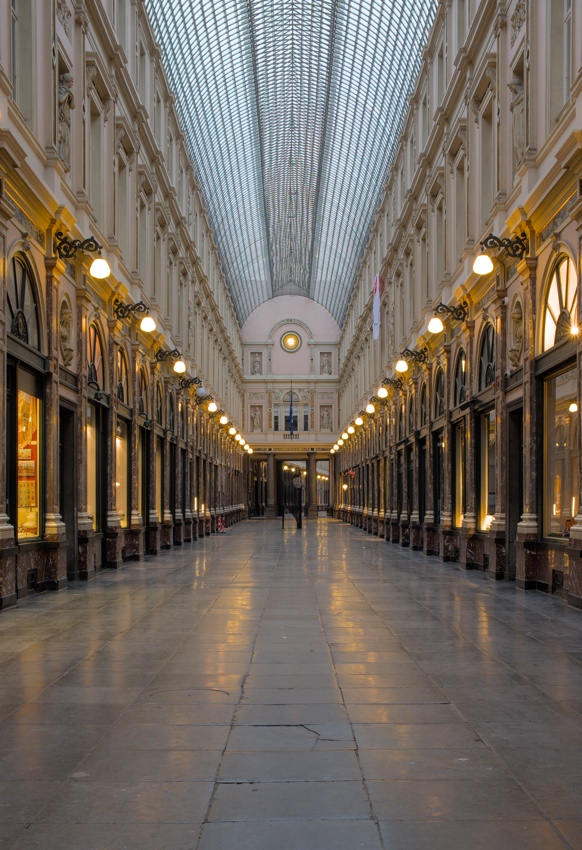 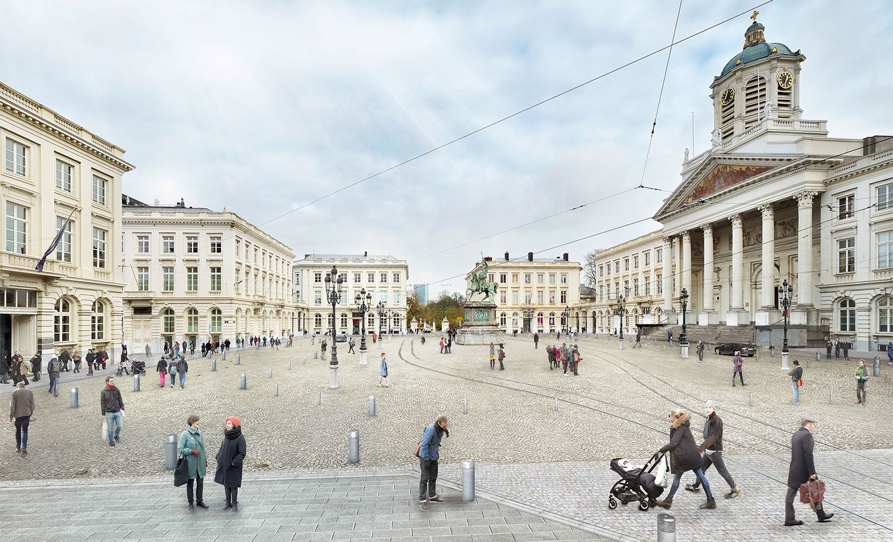 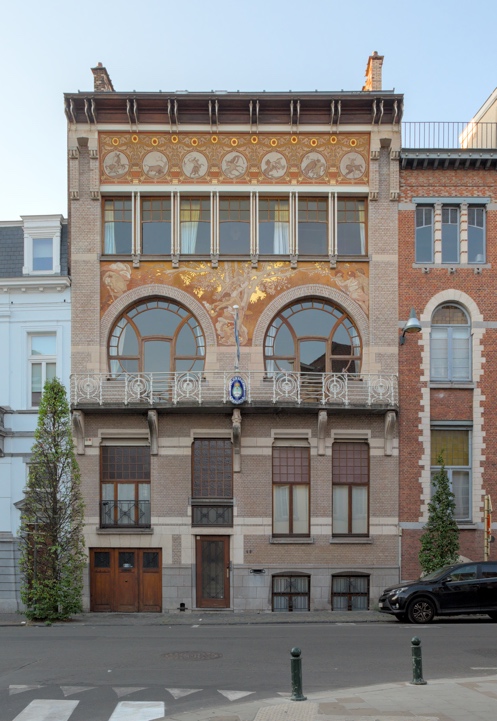 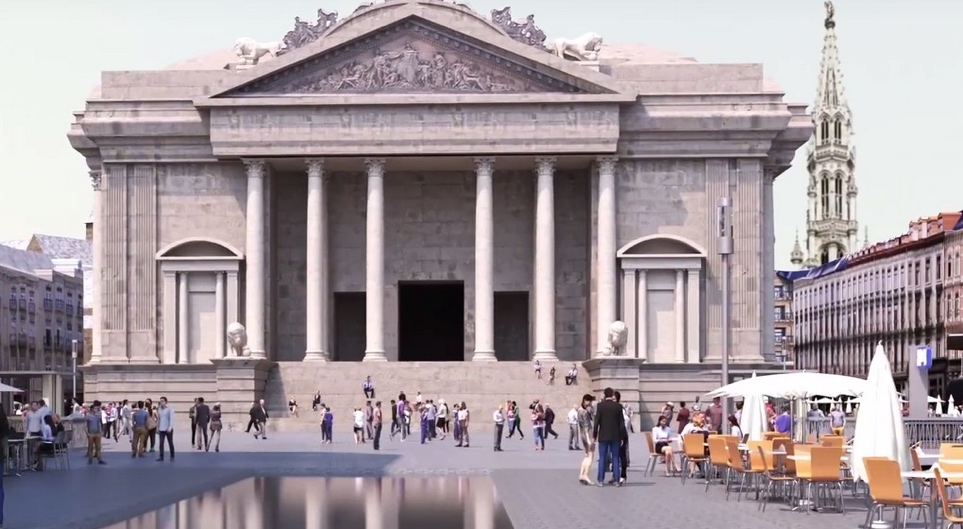 CHÂTEAU CHARLE ALBERT
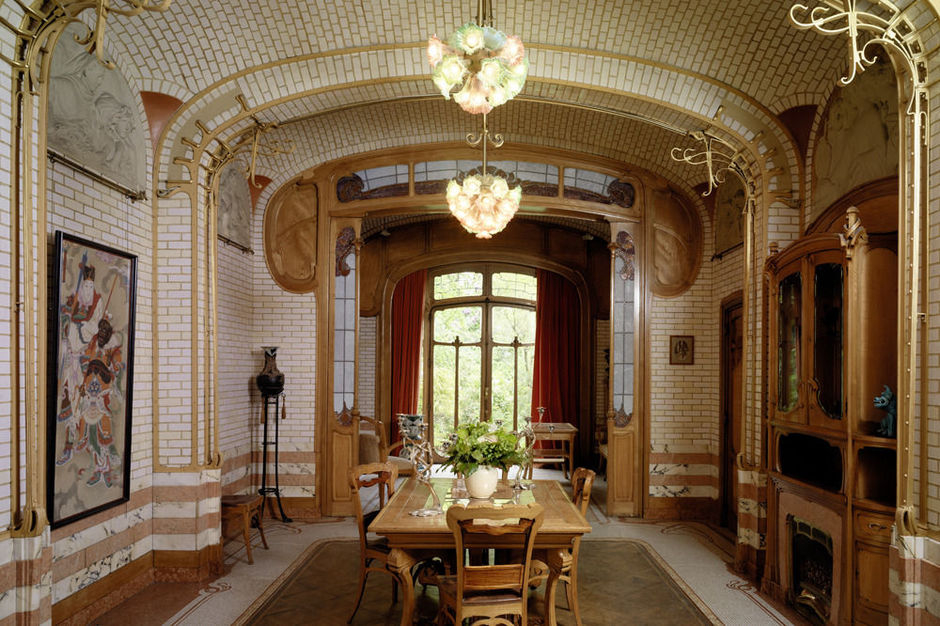 COMITE SCIENTIFIQUE MUSEE HORTA
CHÂTEAU CHARLE ALBERT
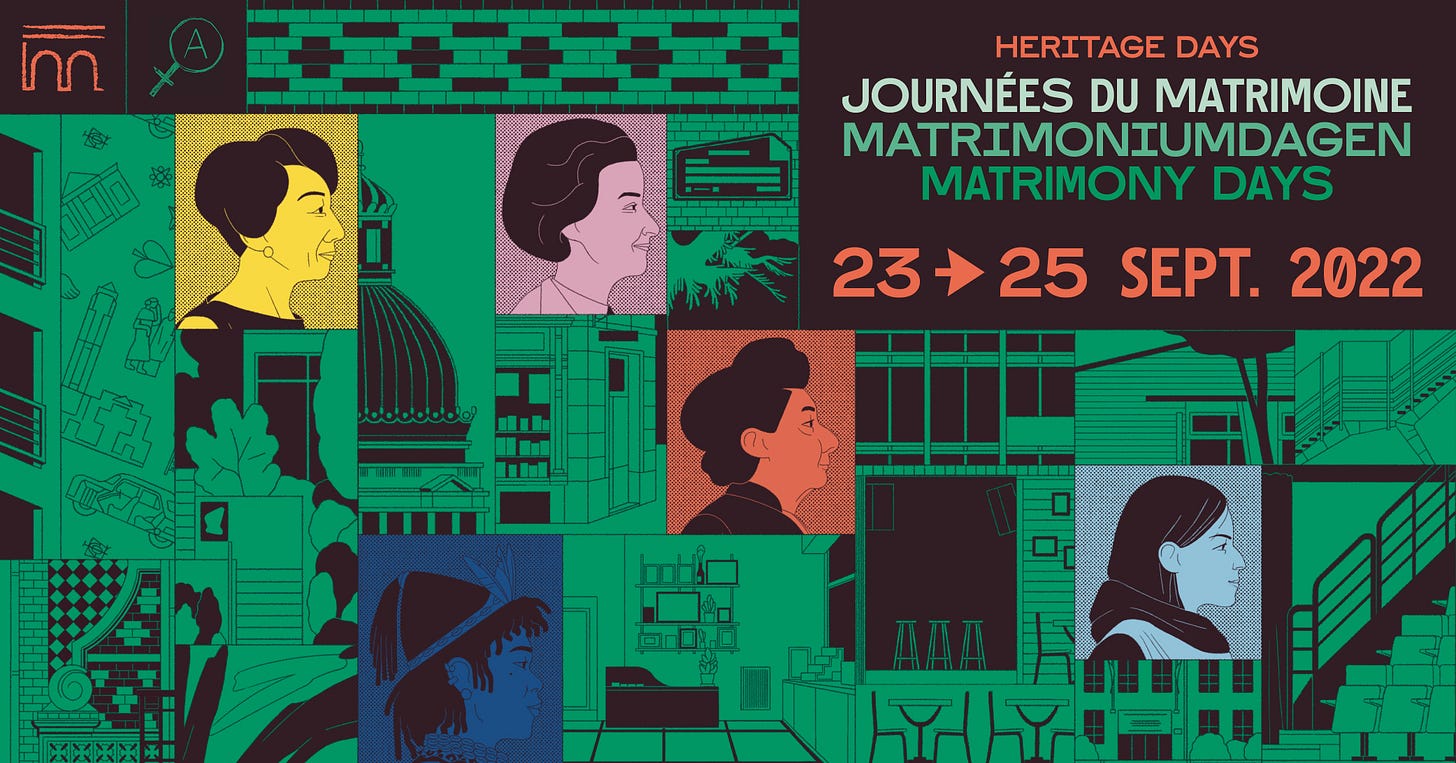 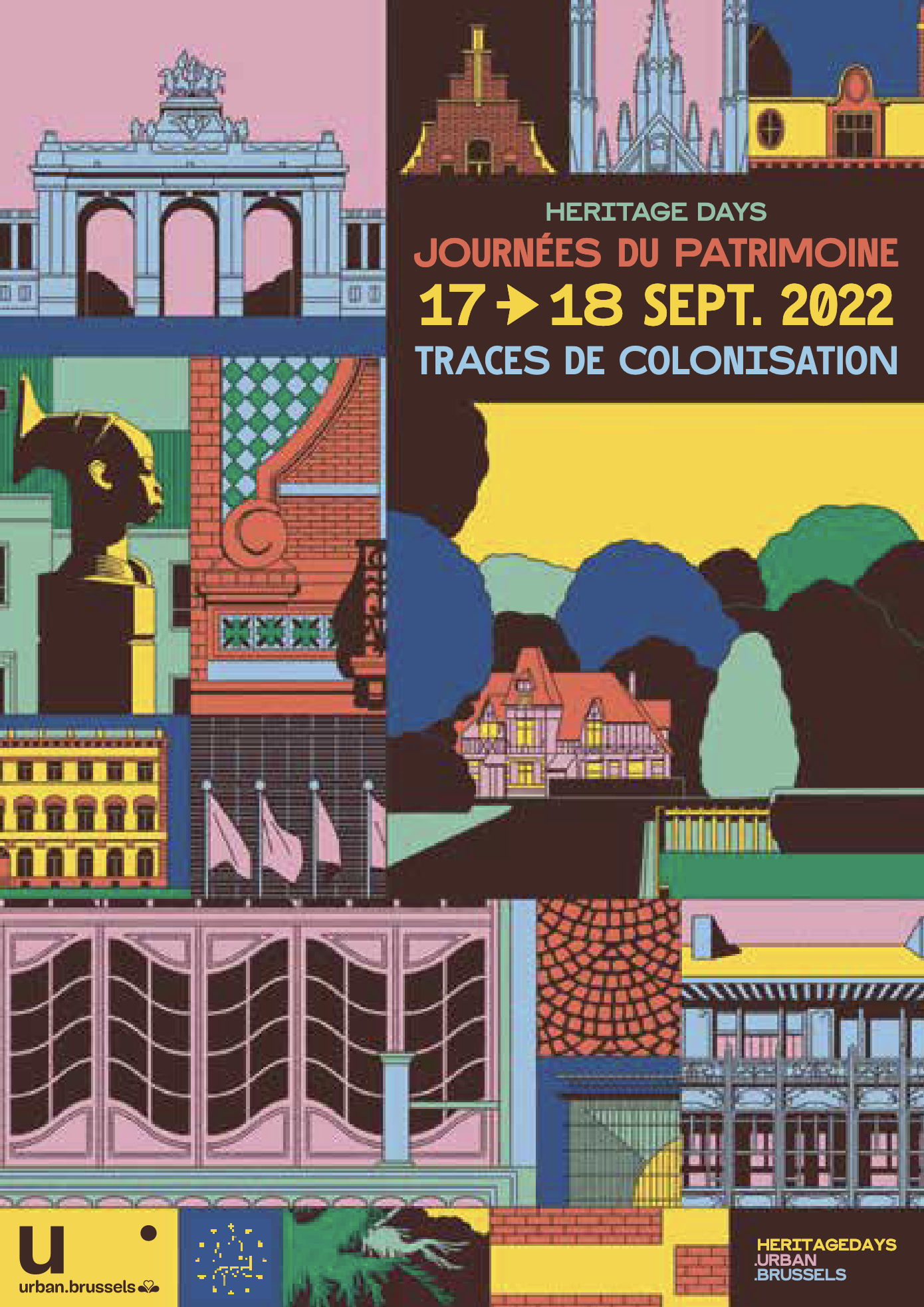 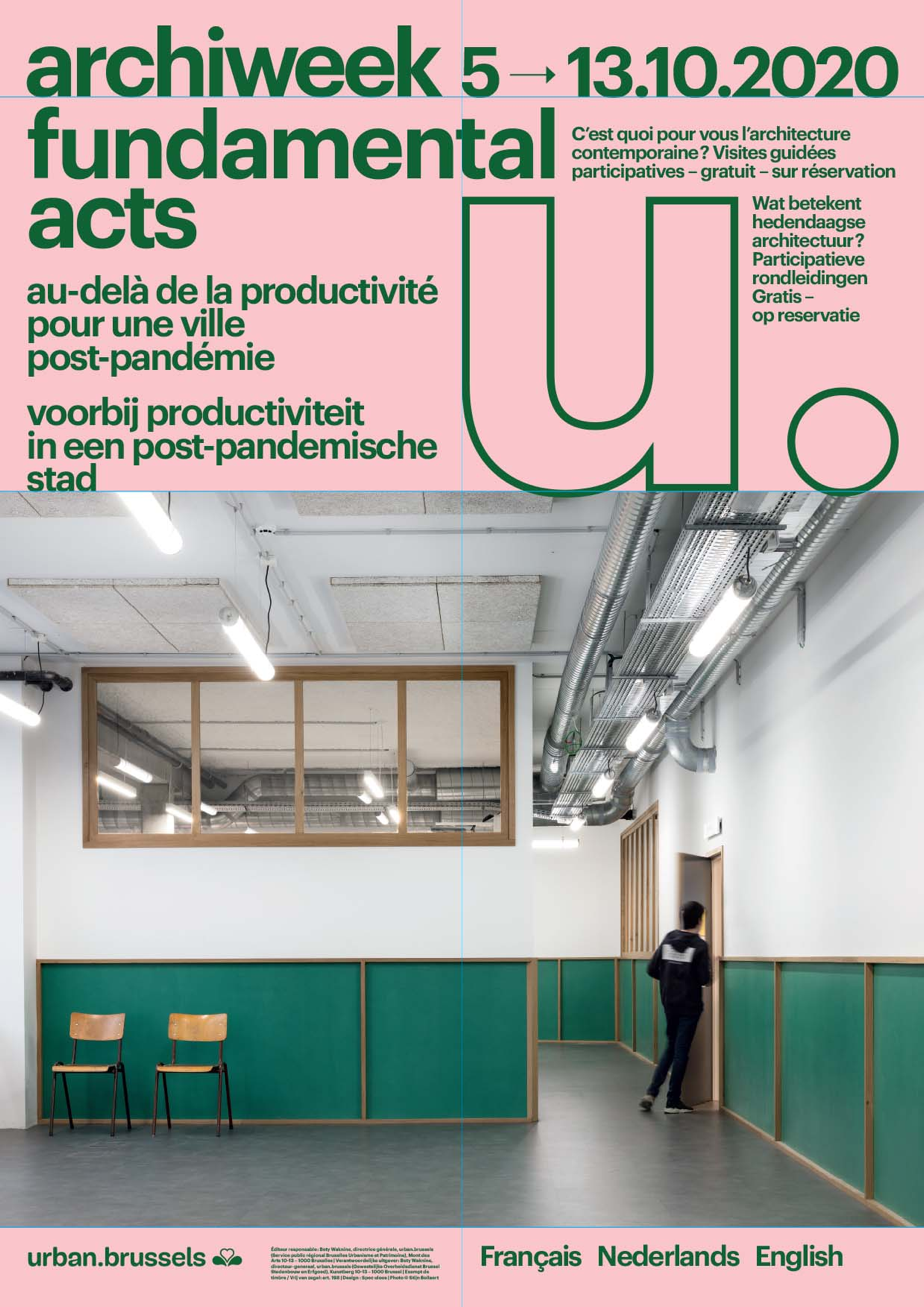 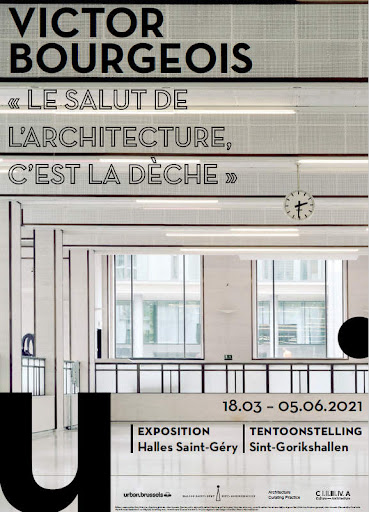 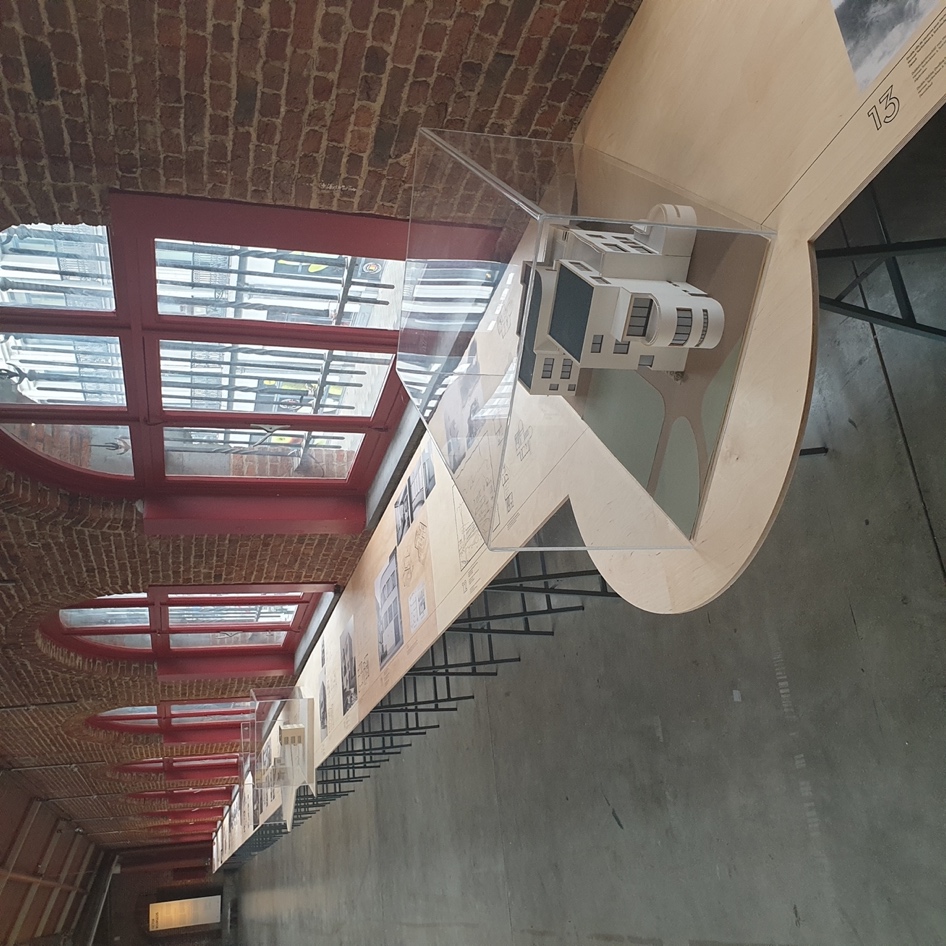 CURATOR : YVAN STRAUVEN
EXPOSITIONS PATRIMOINE
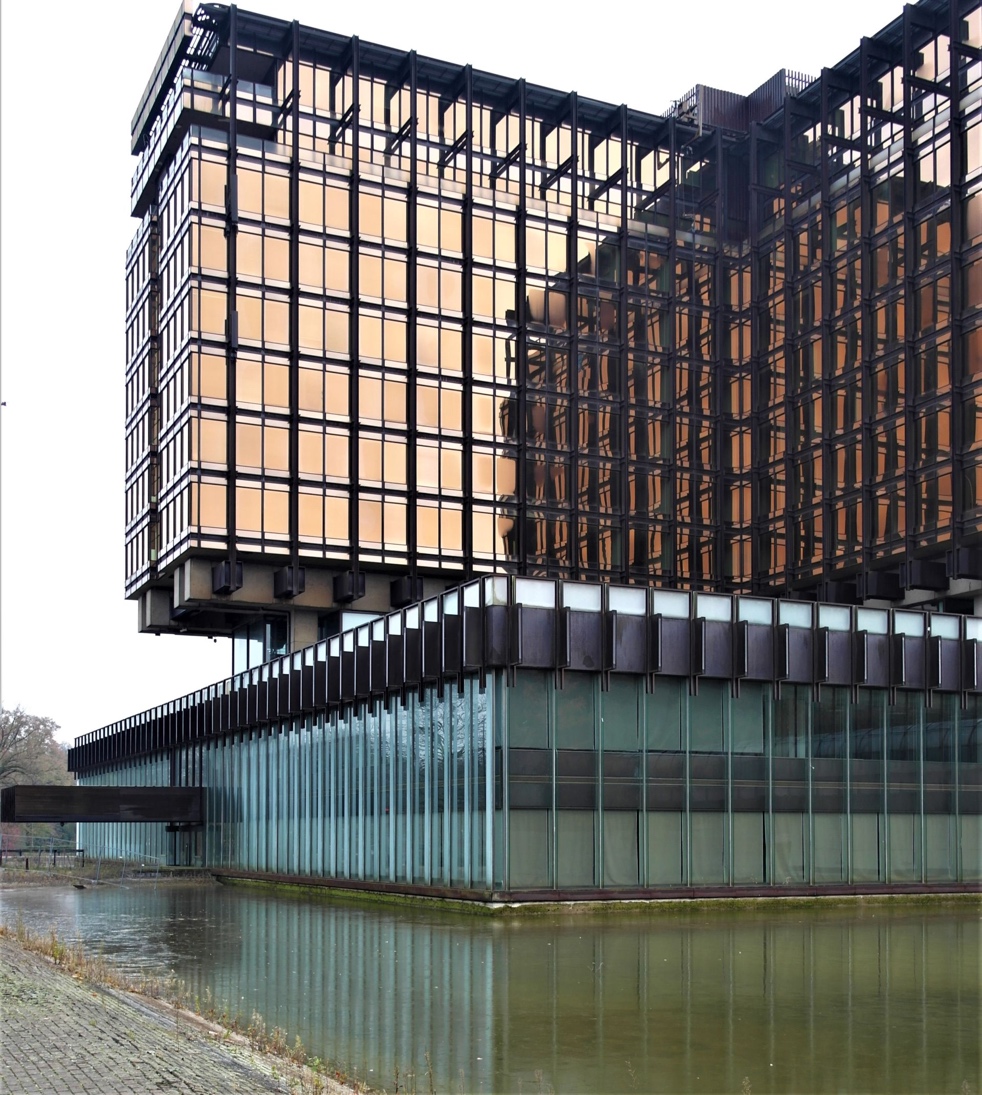 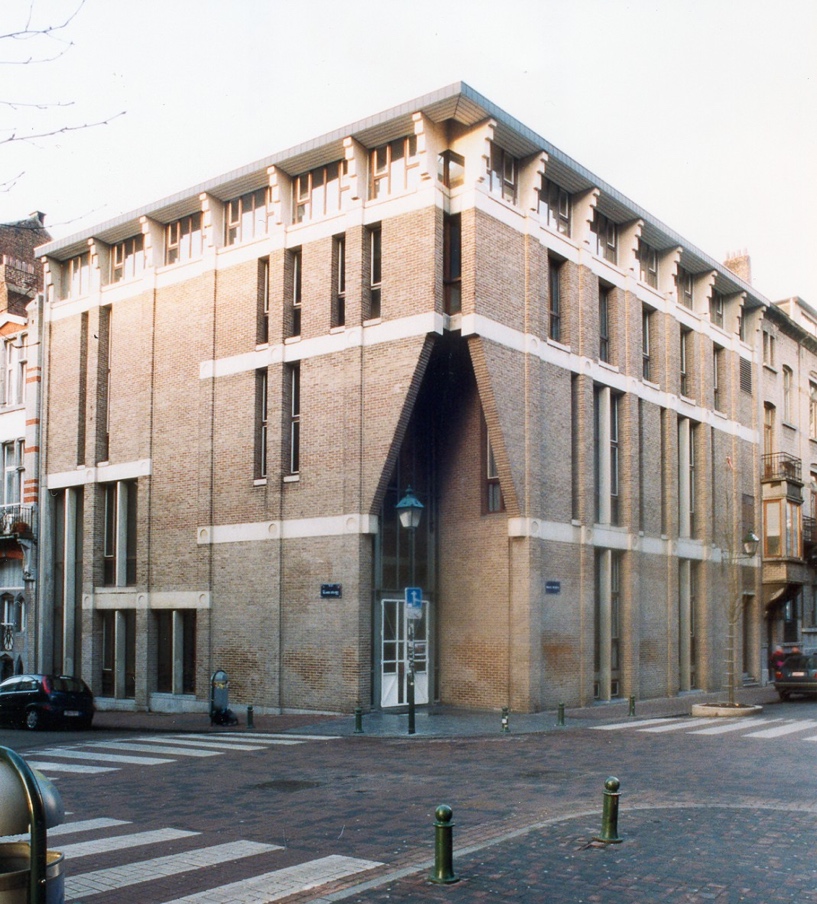 OUVRAGES 
PARTIMOINE XXe SIECLE
Merci de votre attention !